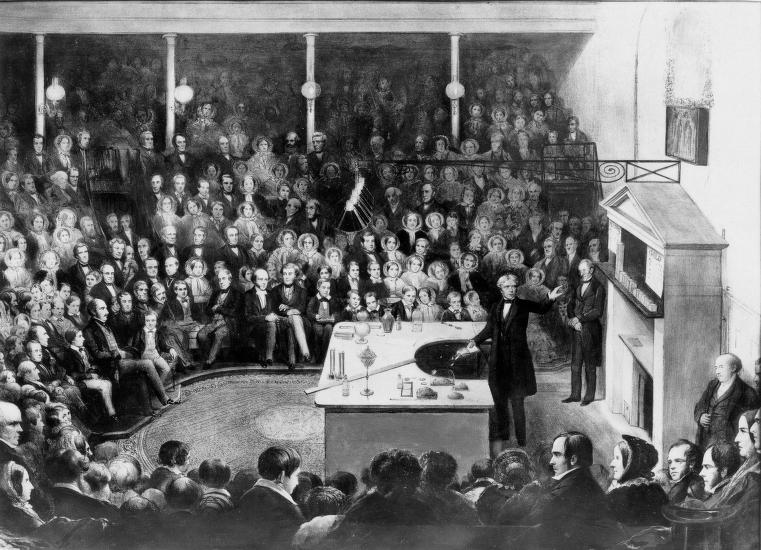 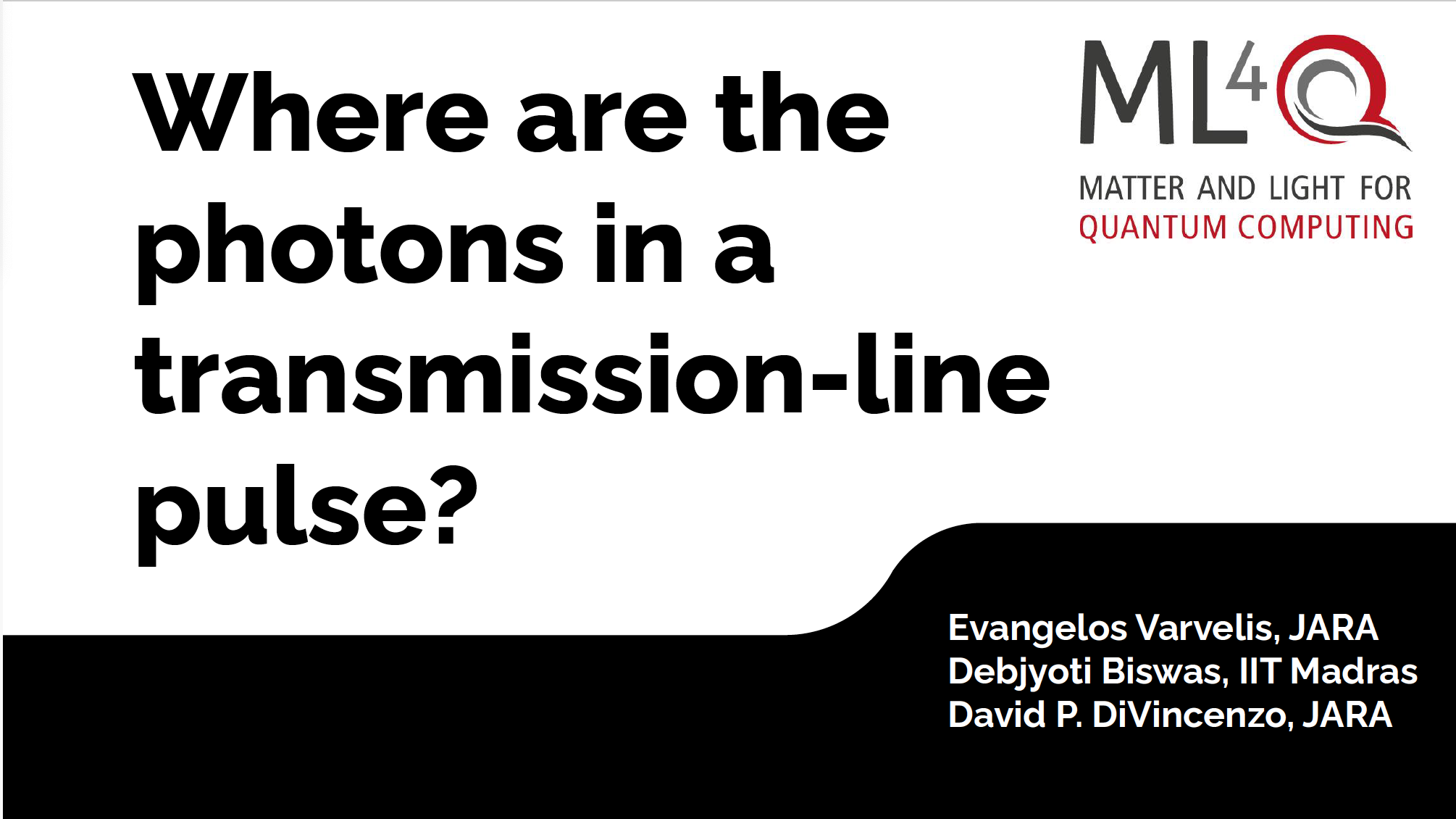 arXiv:2307.14756, 
Proceedings of the National Academy of Sciences 121, e2314846121 (2024)
Outline
Description of states of radiation of a transmission line
Concerns microwave quantum technology -- example
Relevance of pure states – multimode coherent states
Nontrivial relation between the classical description & the photonic content for short pulses
Gedanken application: ultra high rate QKD in microwave setting
New concept for measurement of ultra-short photonic pulses
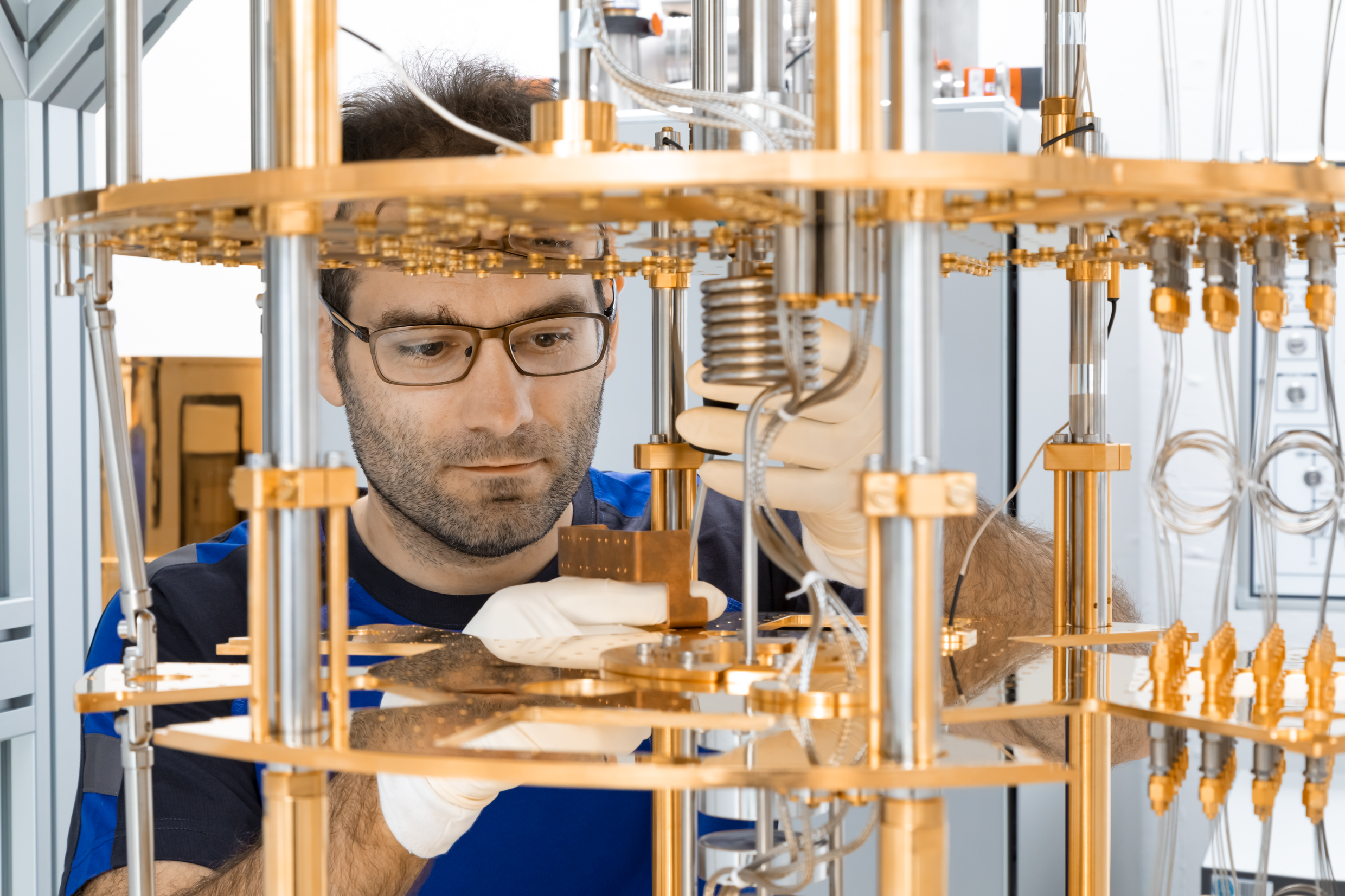 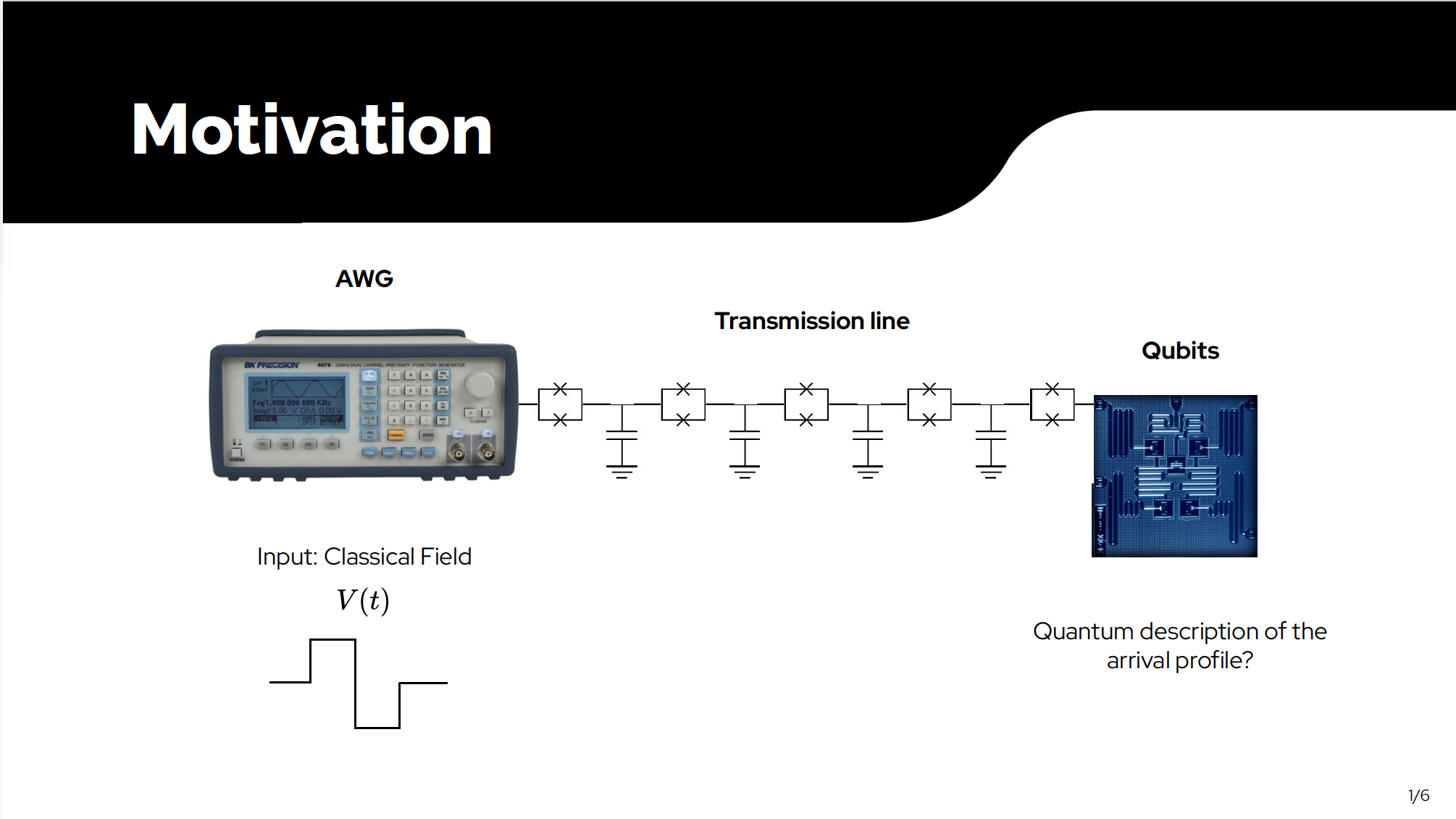 Markus Jerger, Institute for Functional Quantum Systems, Jülich
“arbitrary waveform generator”
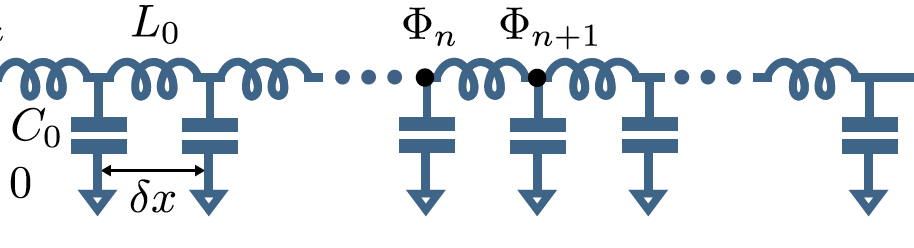 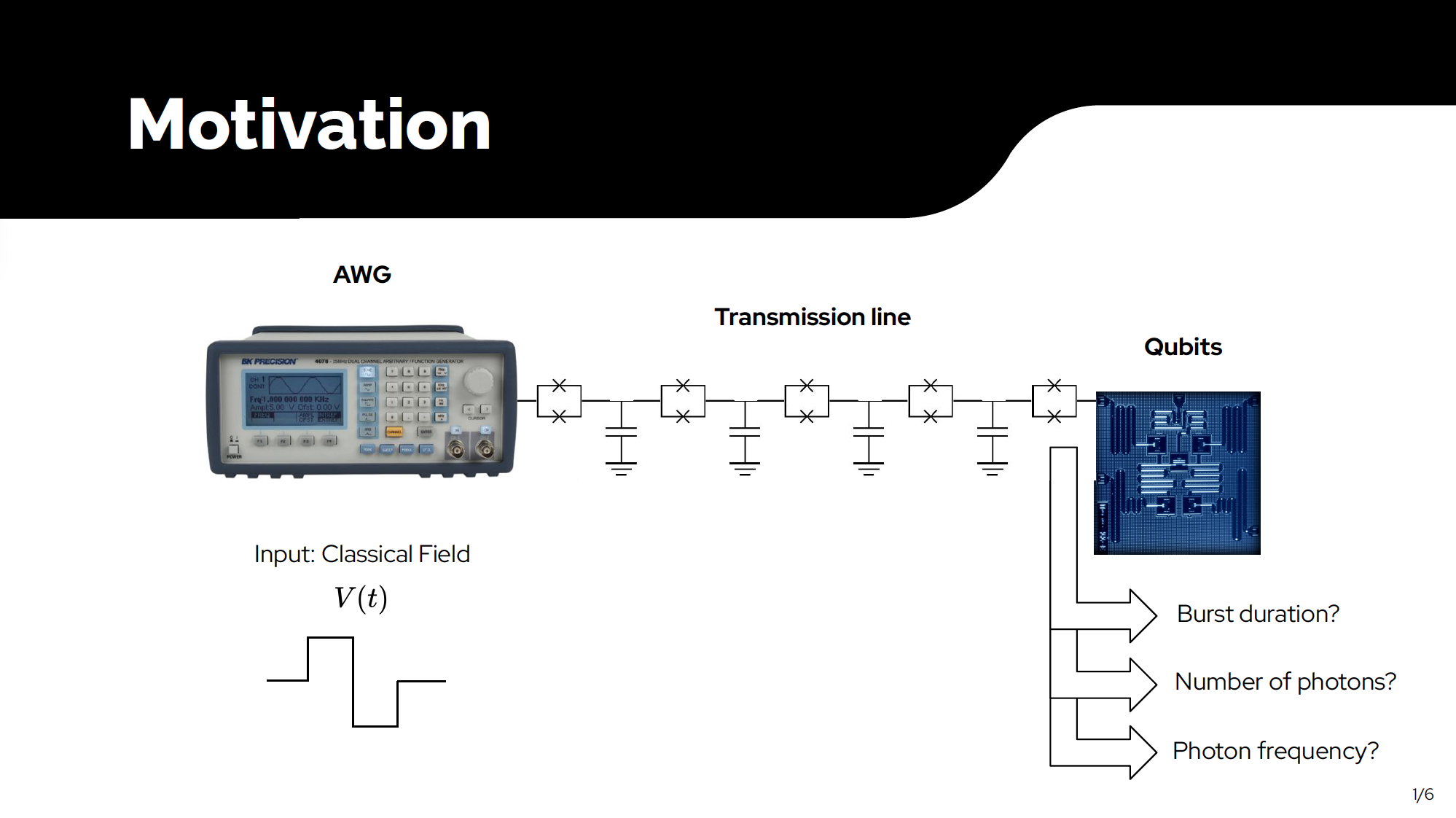 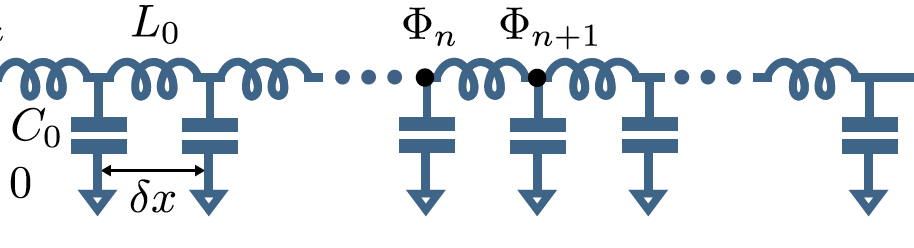 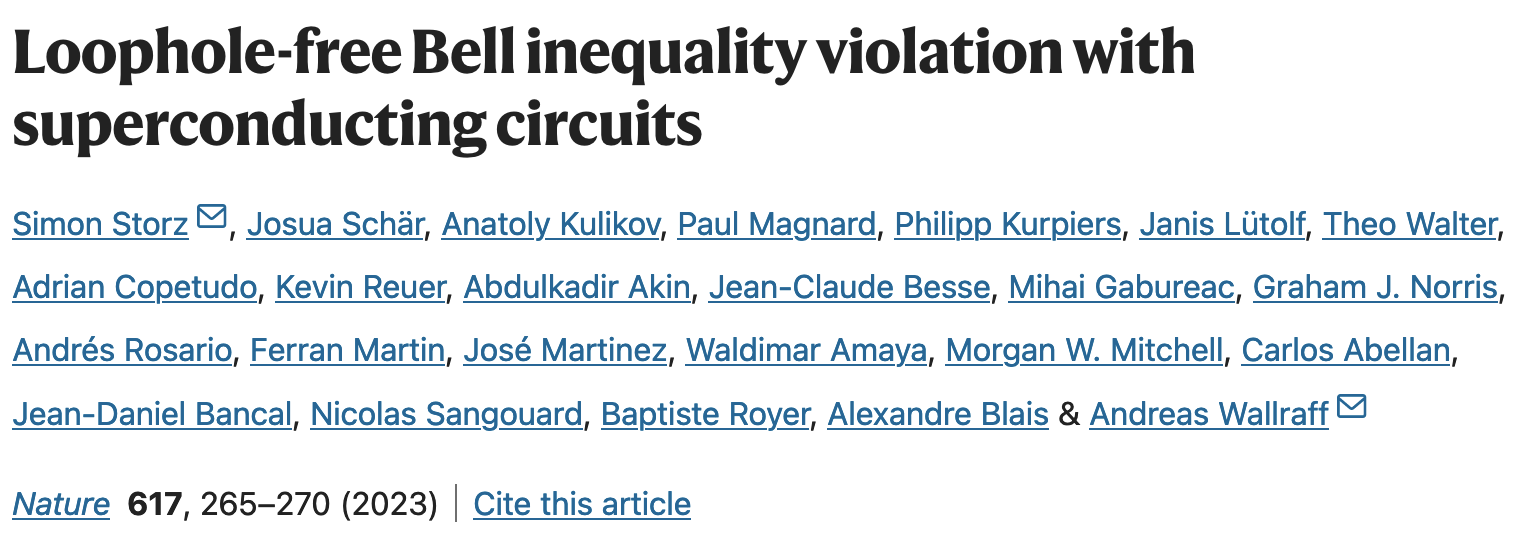 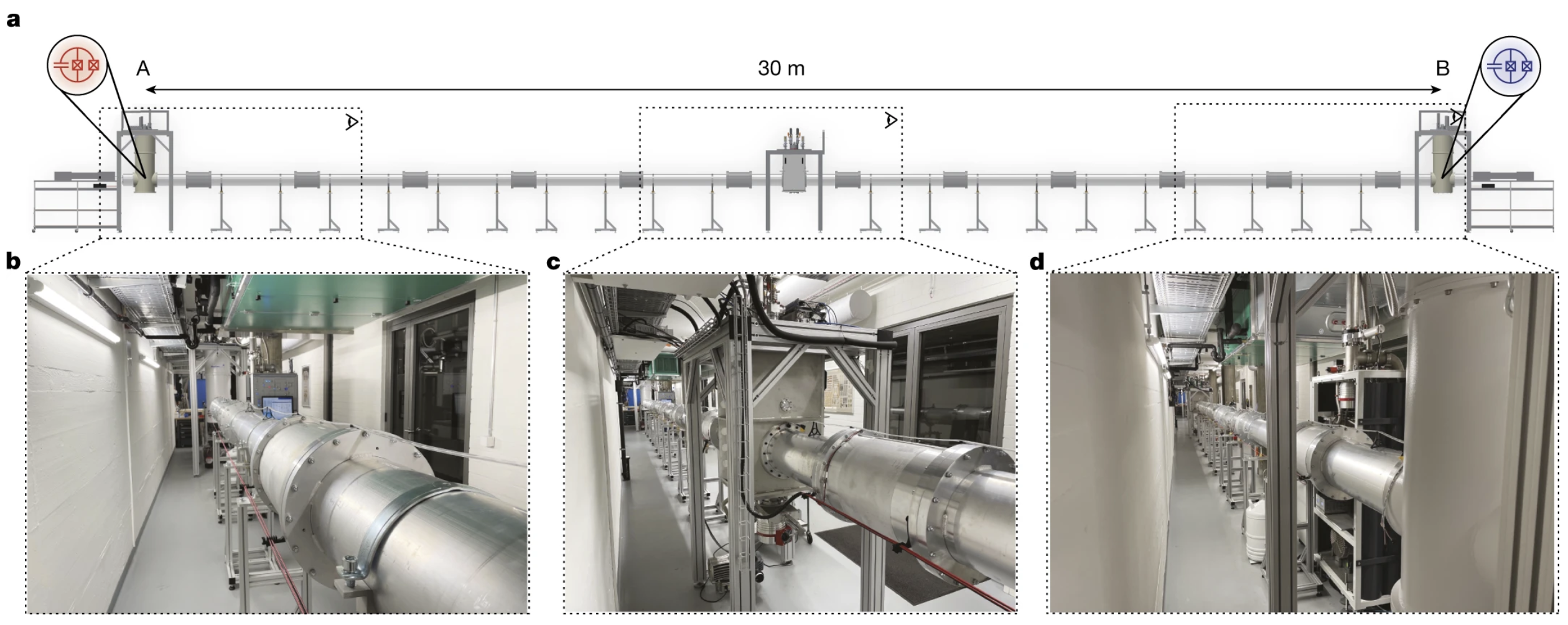 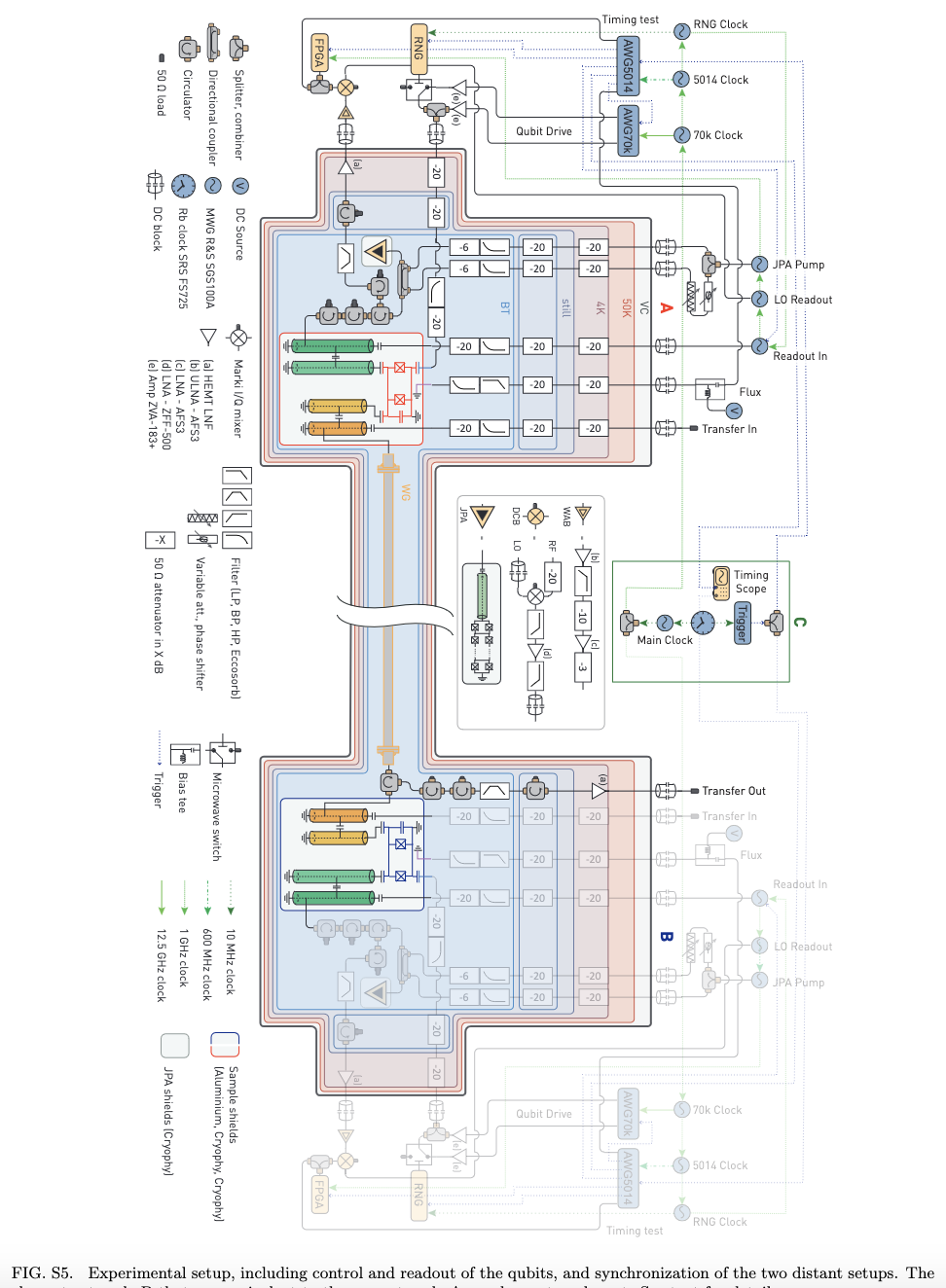 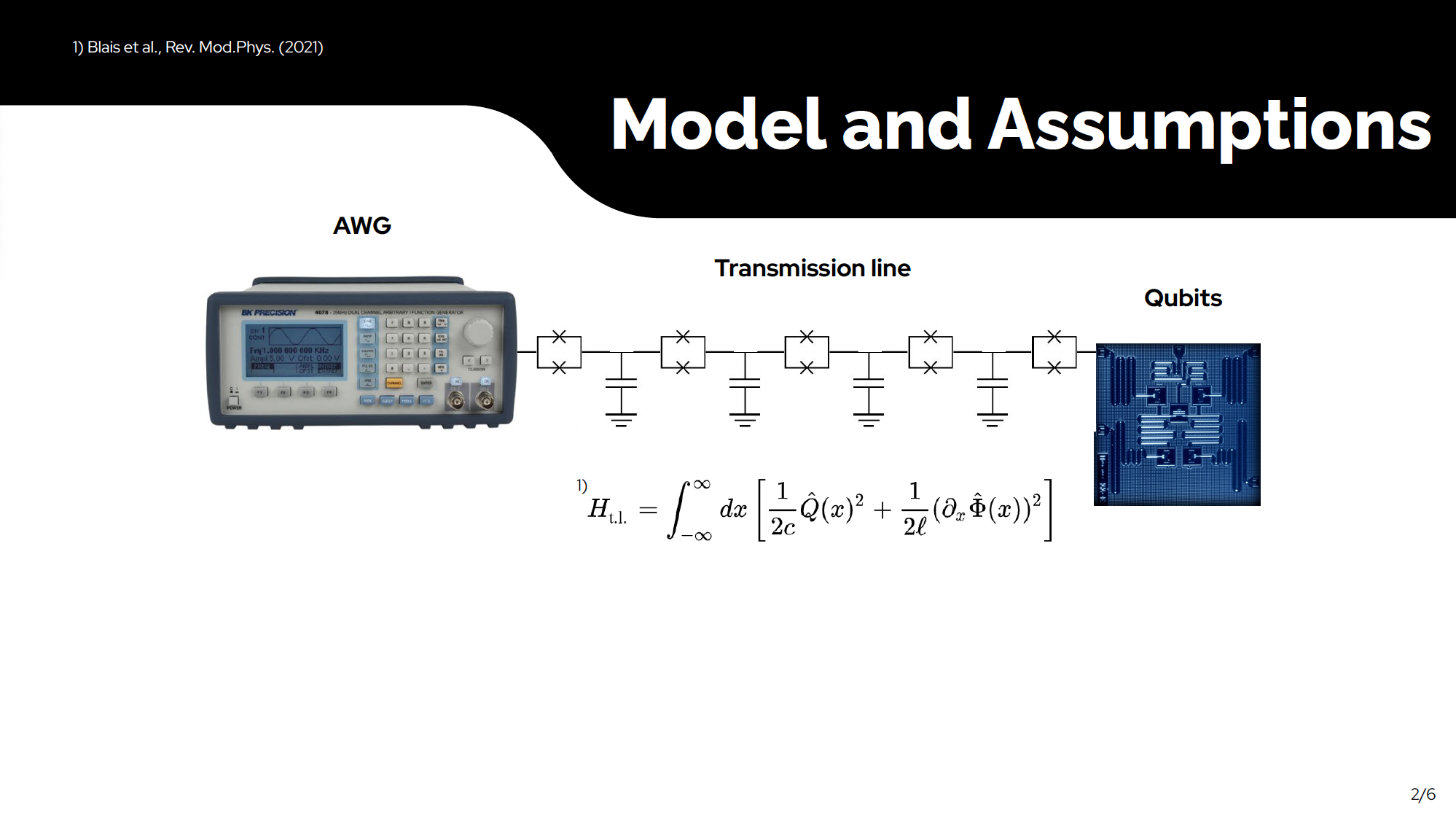 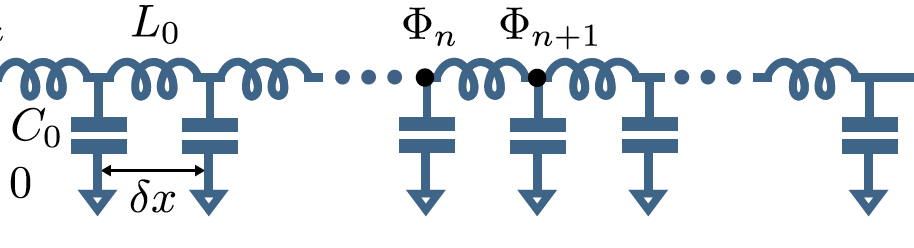 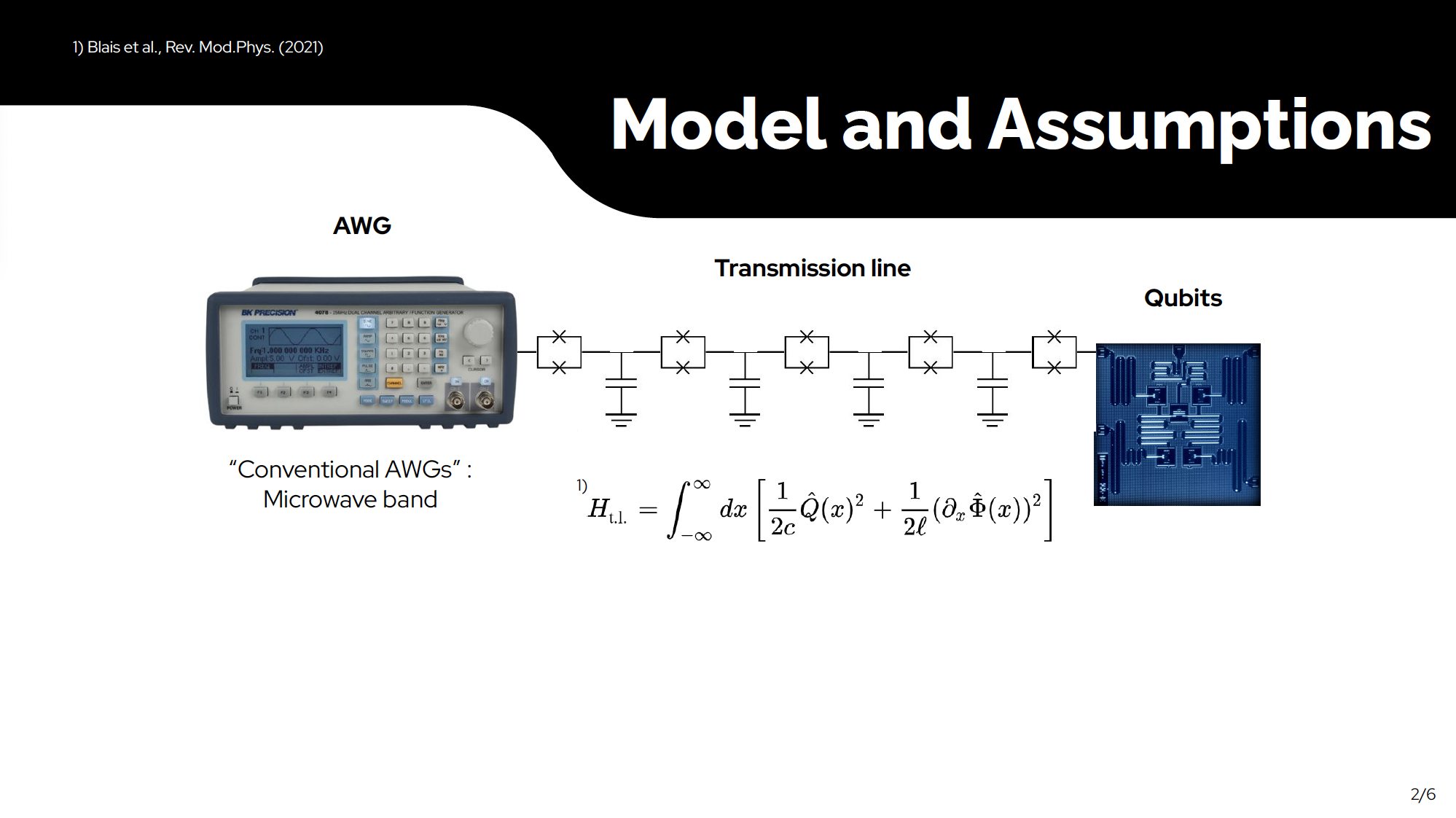 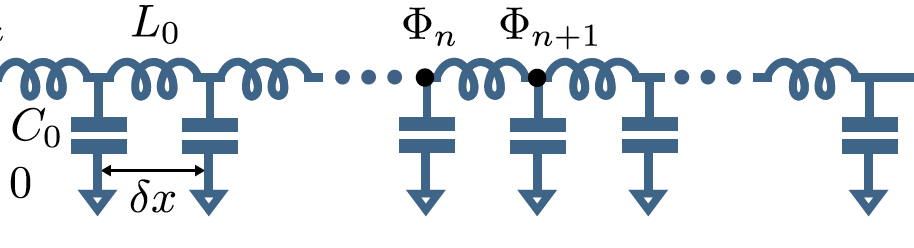 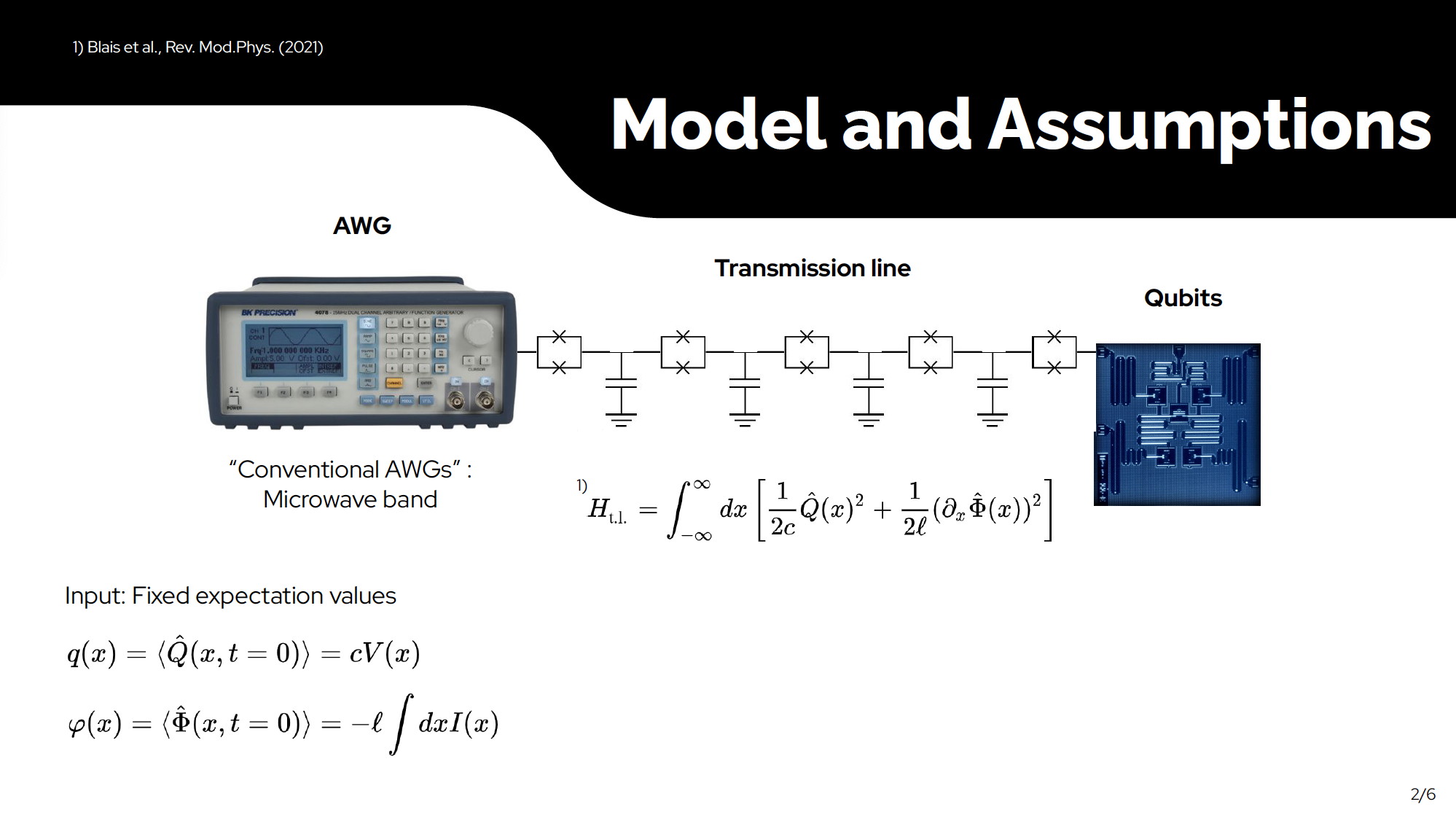 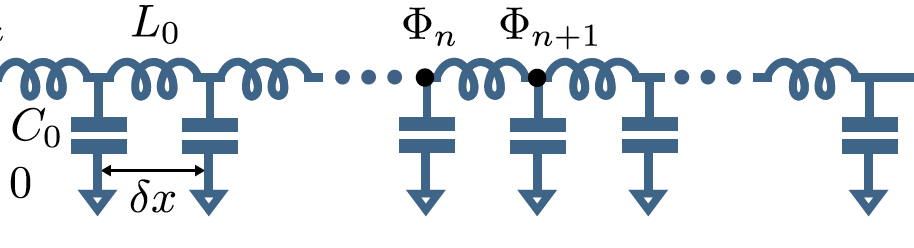 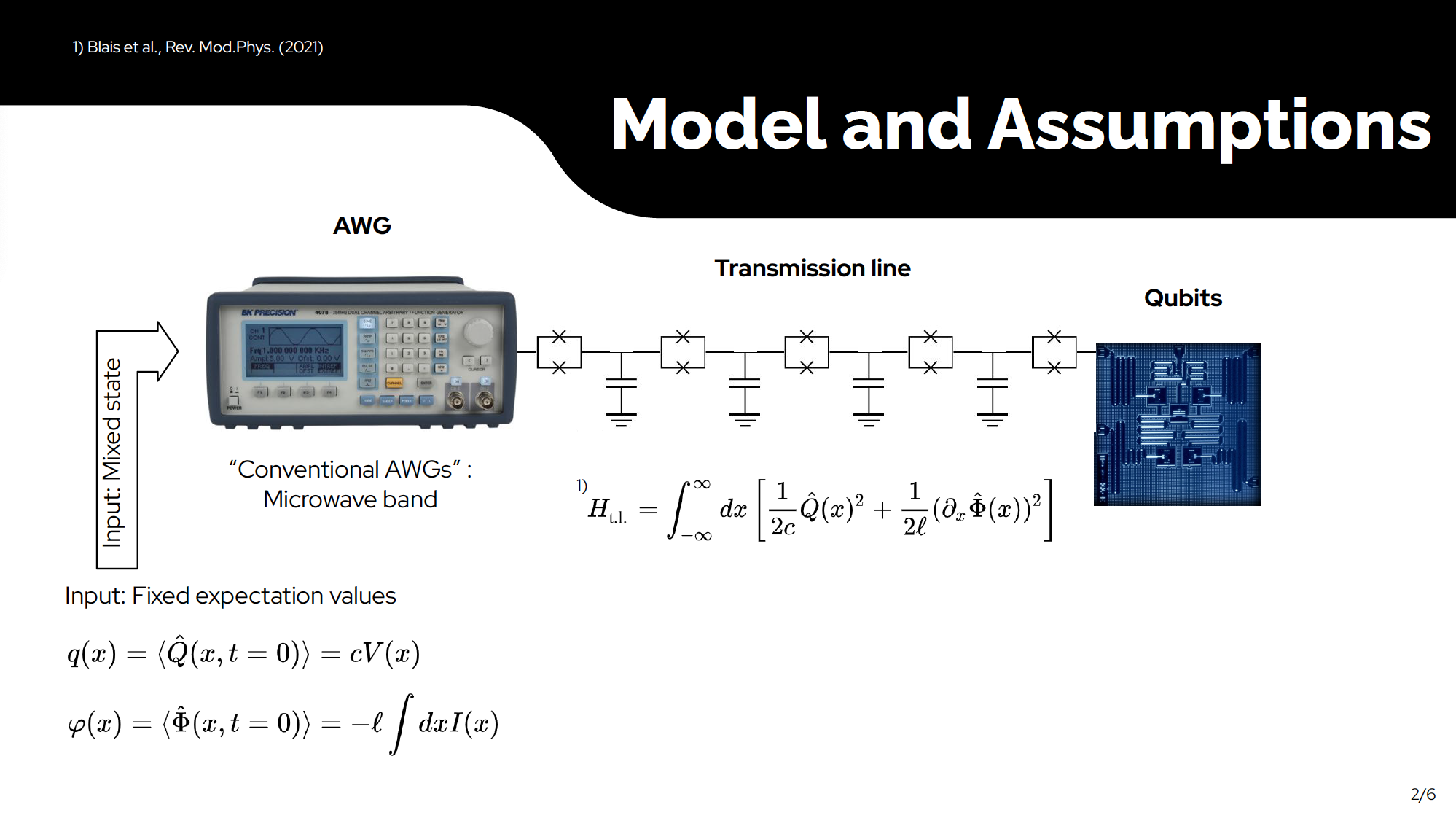 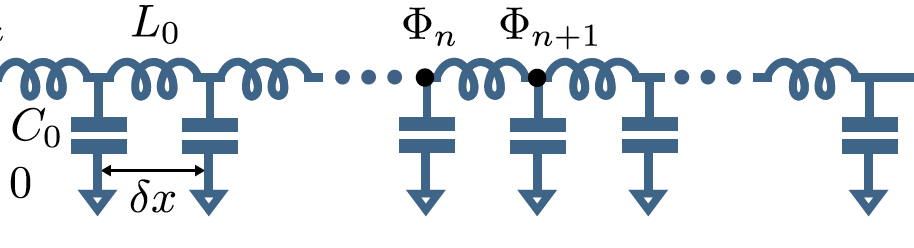 c = Capacitance per unit length = C0/dx
l = Inductance per unit length = L0/dx
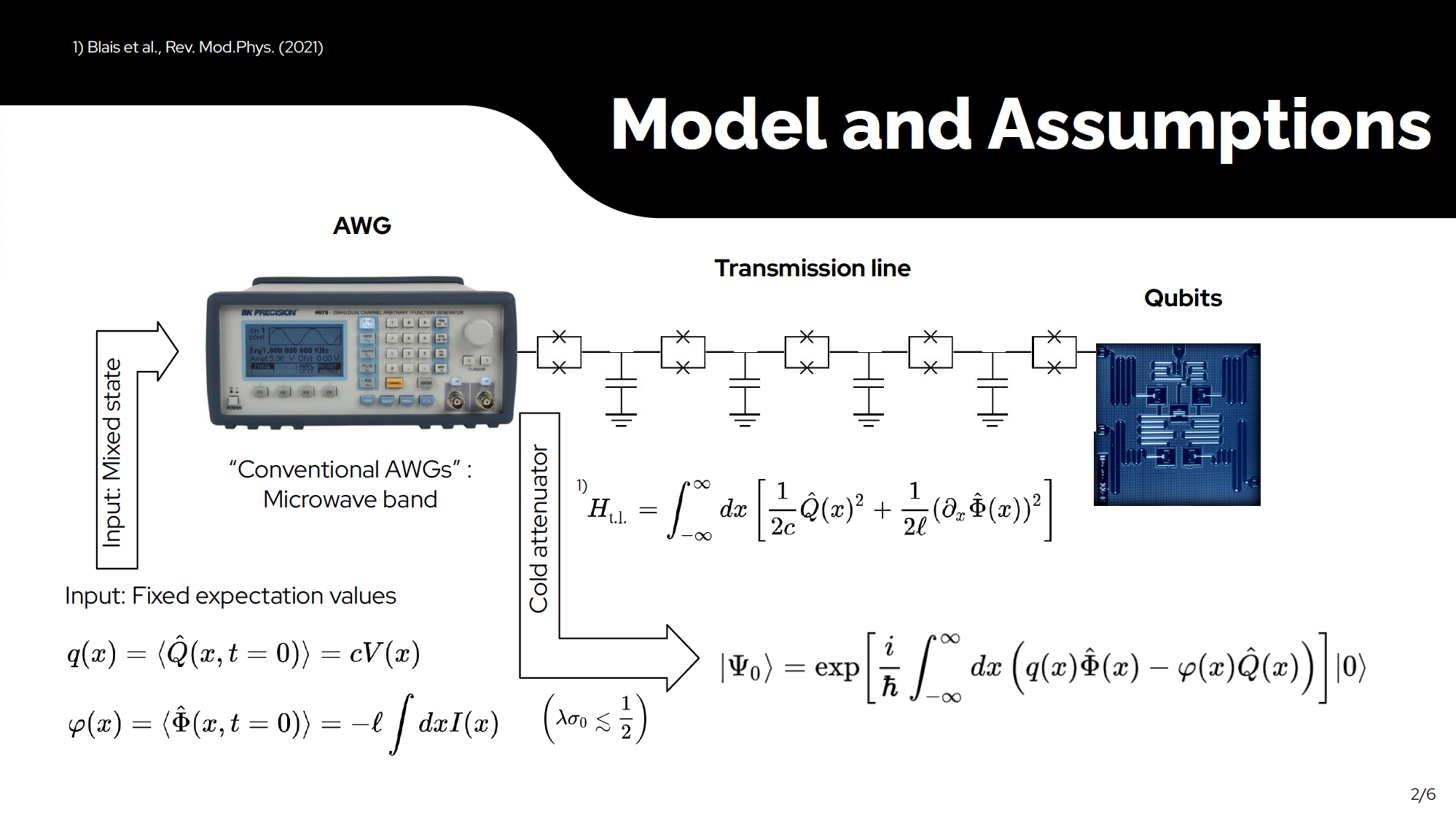 Output: mixed state
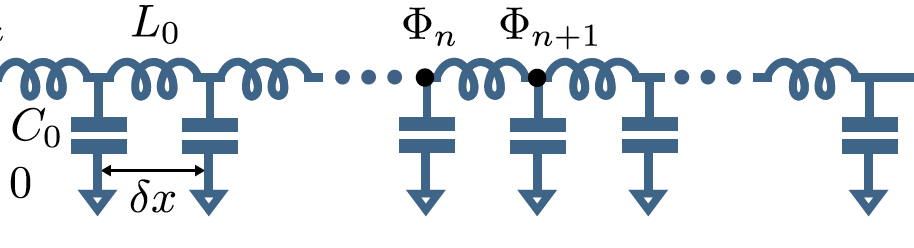 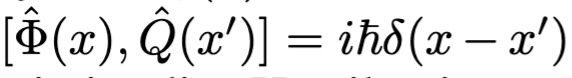 Quantize fields:
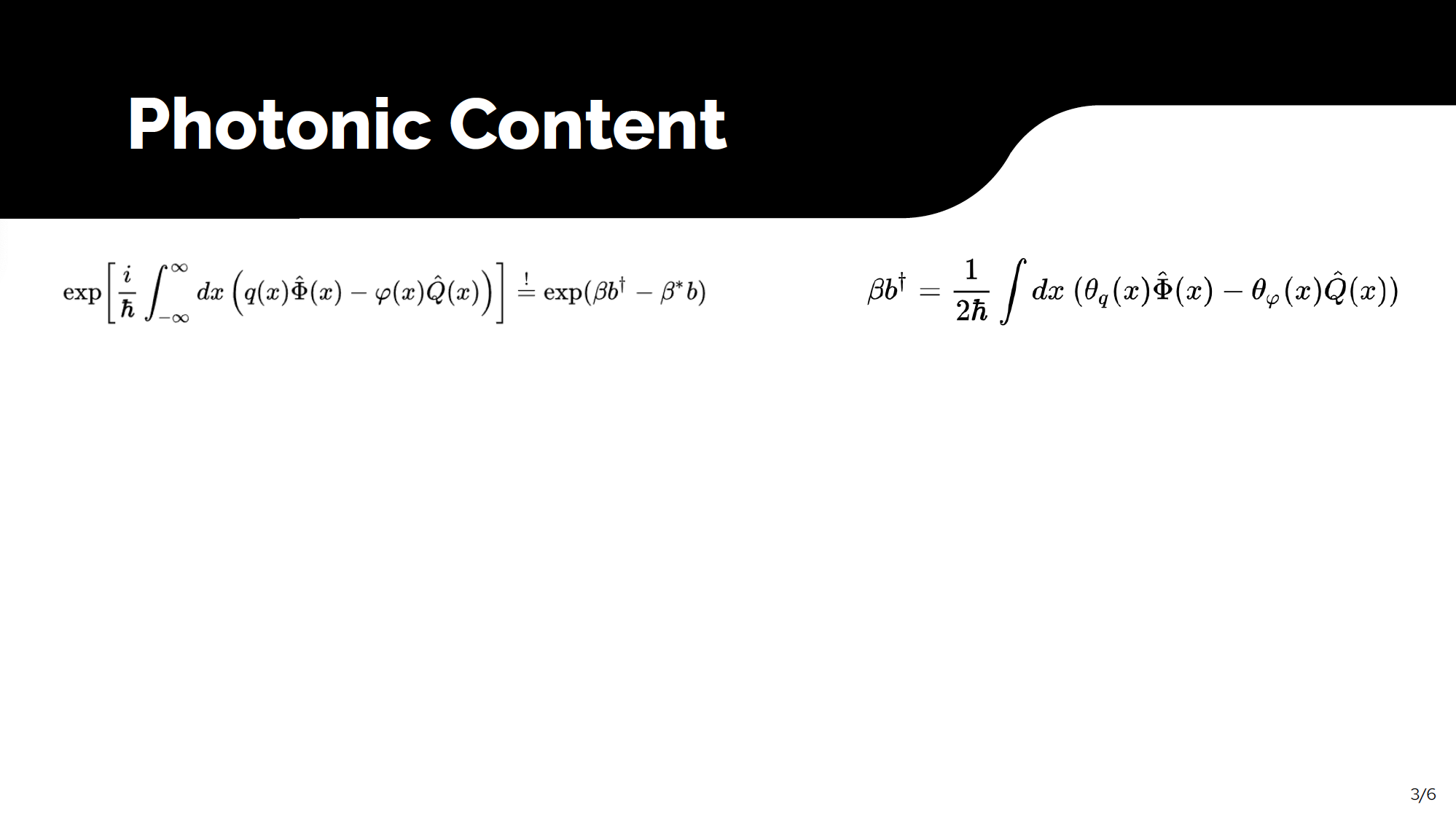 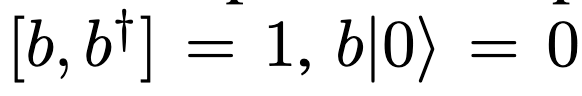 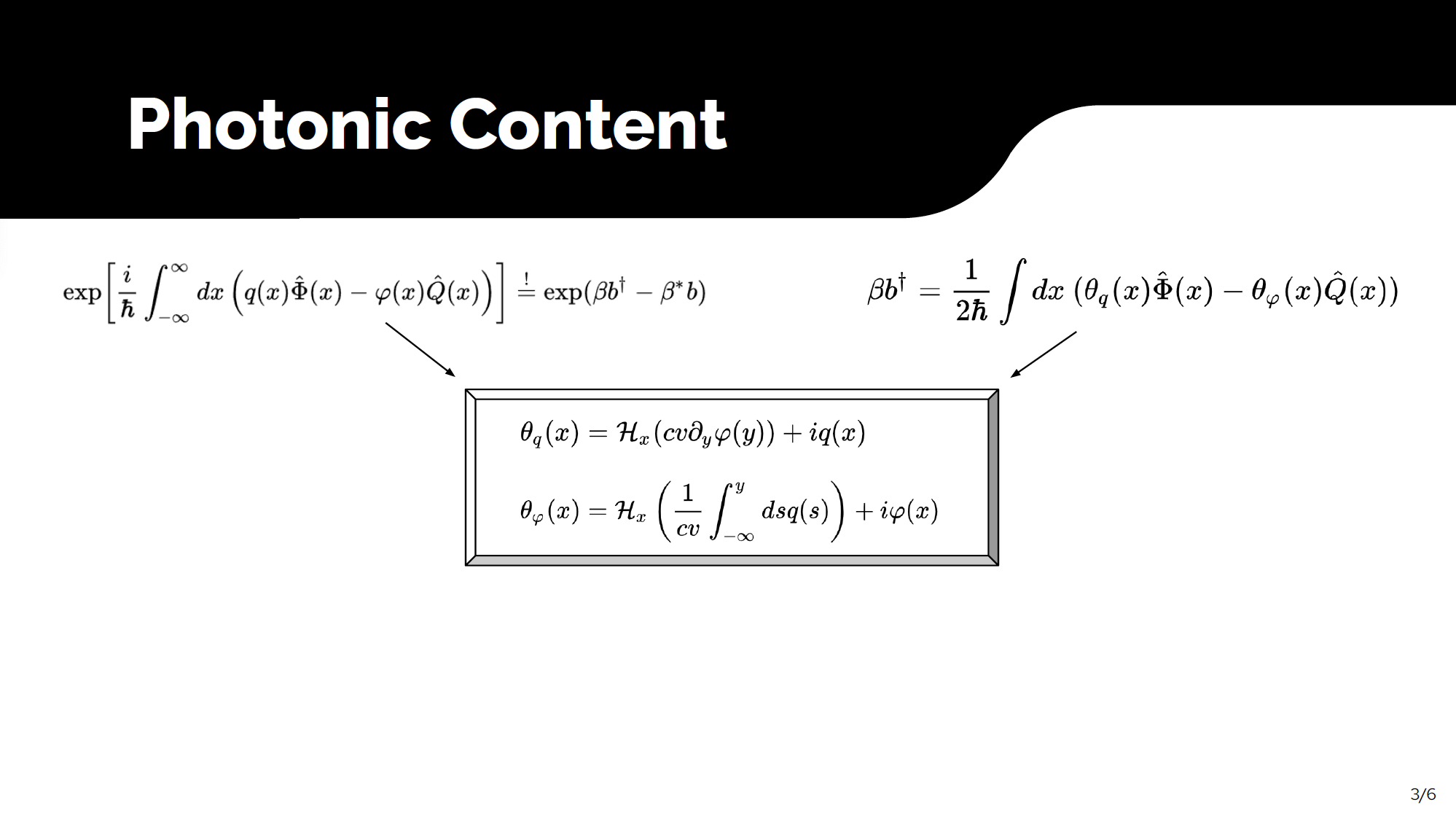 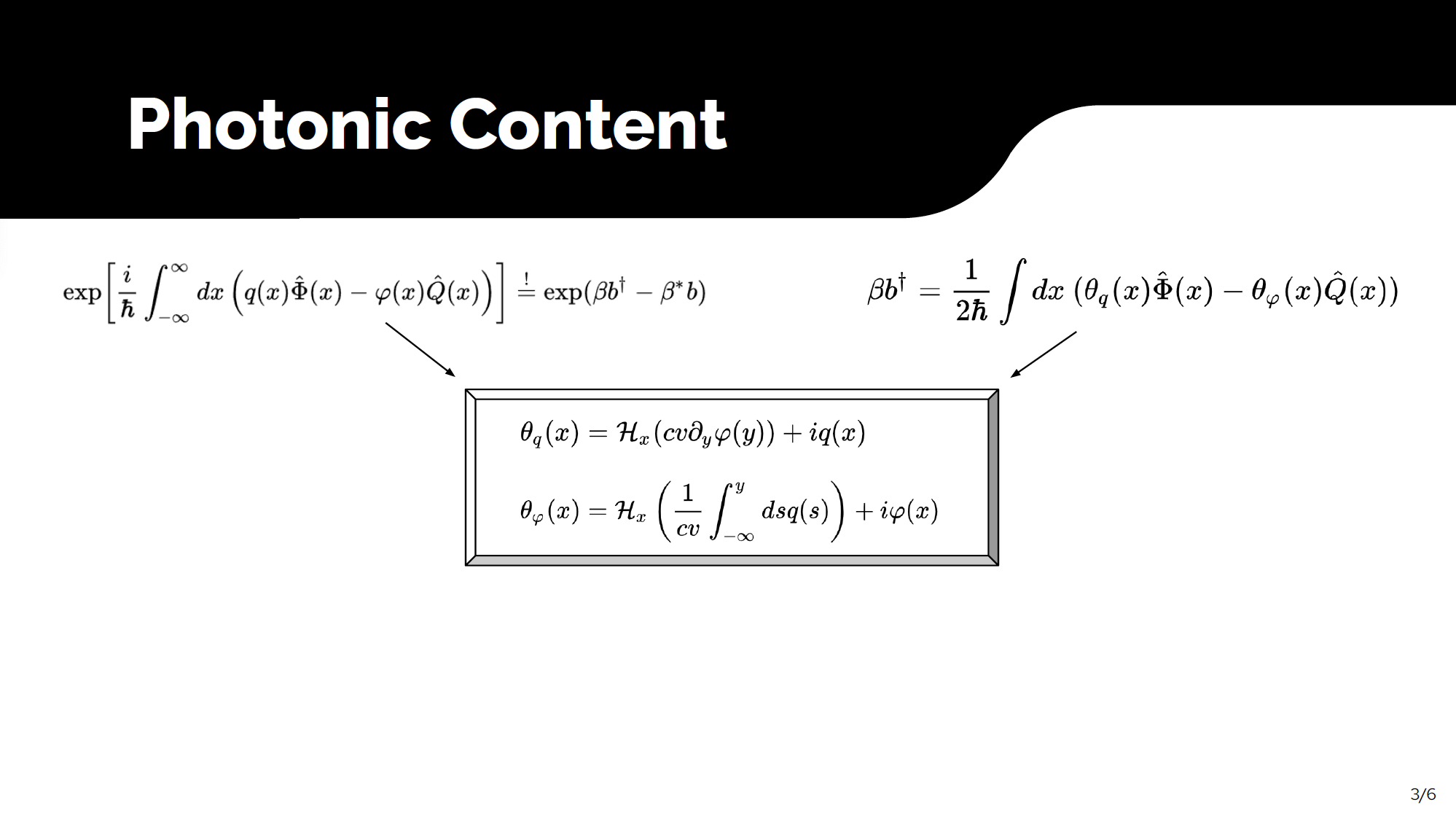 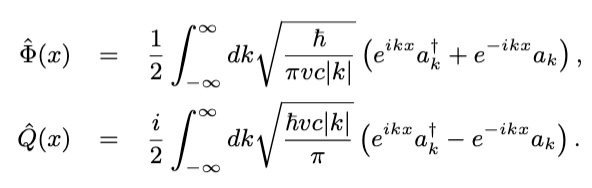 Complicated forms arise because of the
Non-trivial structure of these fundamental formulas:
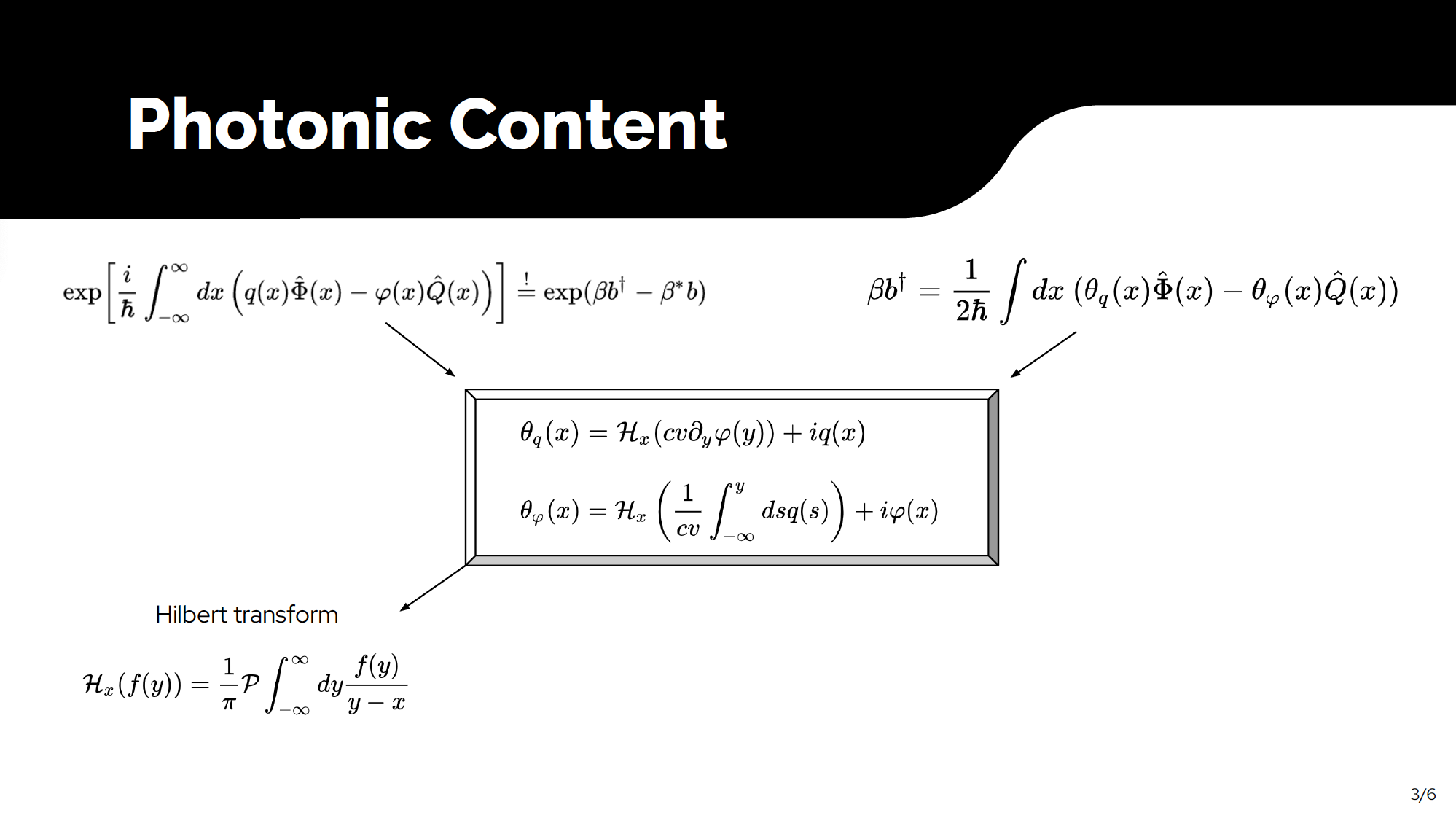 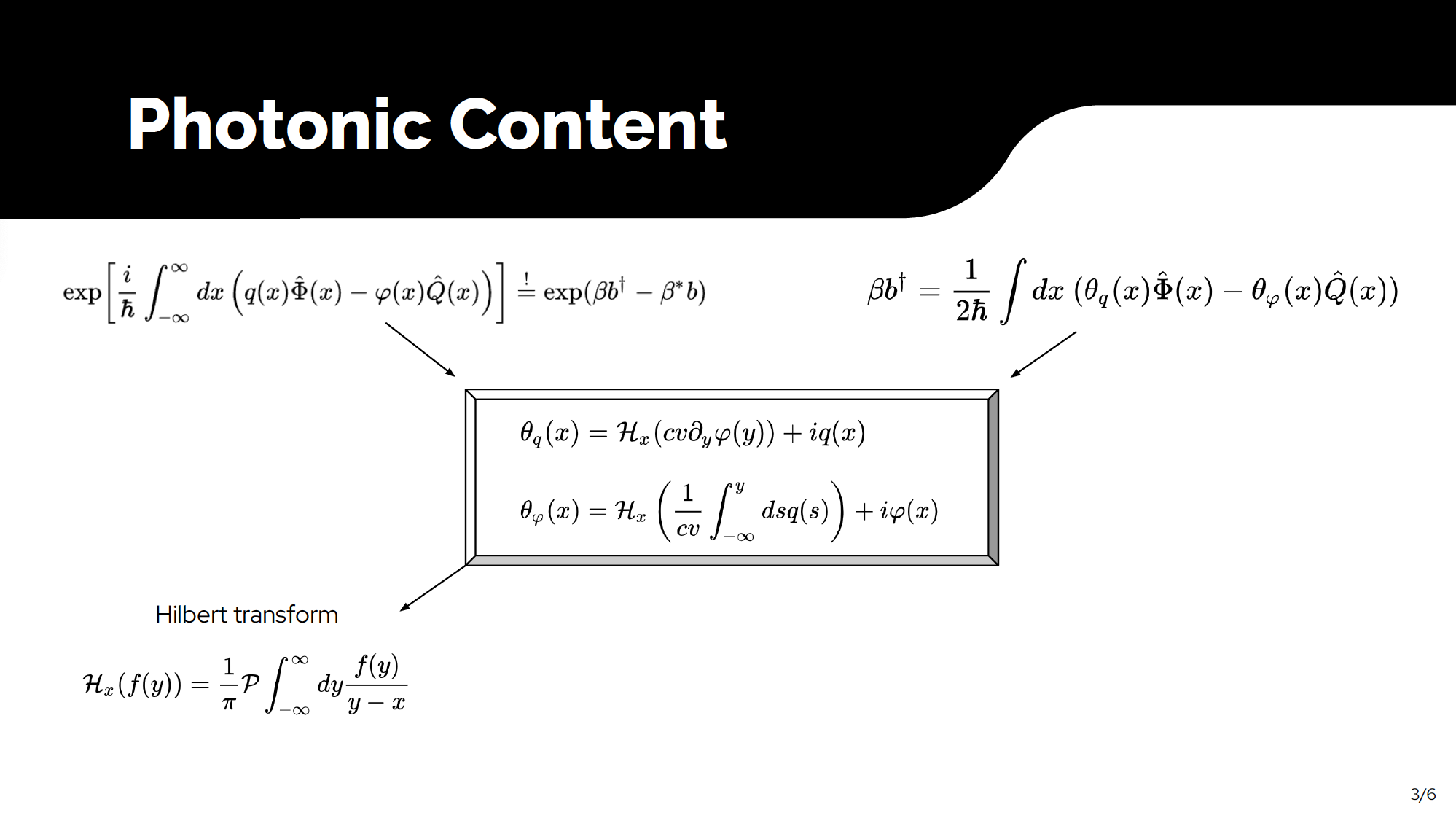 Complicated forms arise because of the
Non-trivial structure of these fundamental formulas:
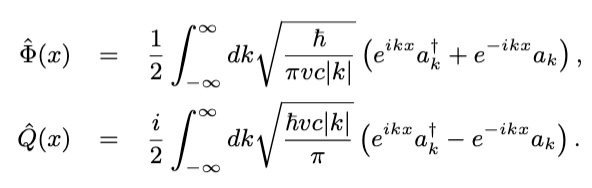 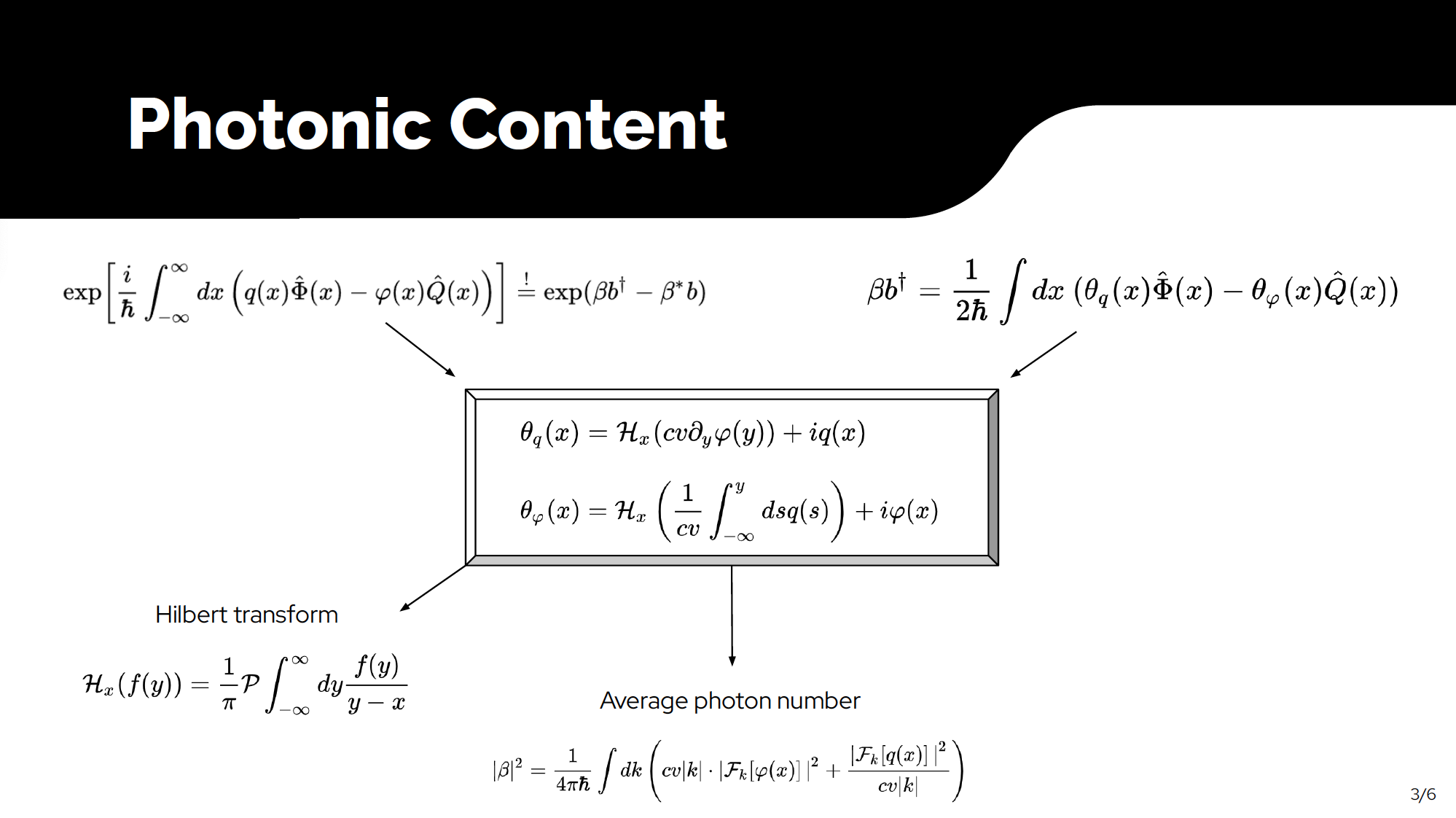 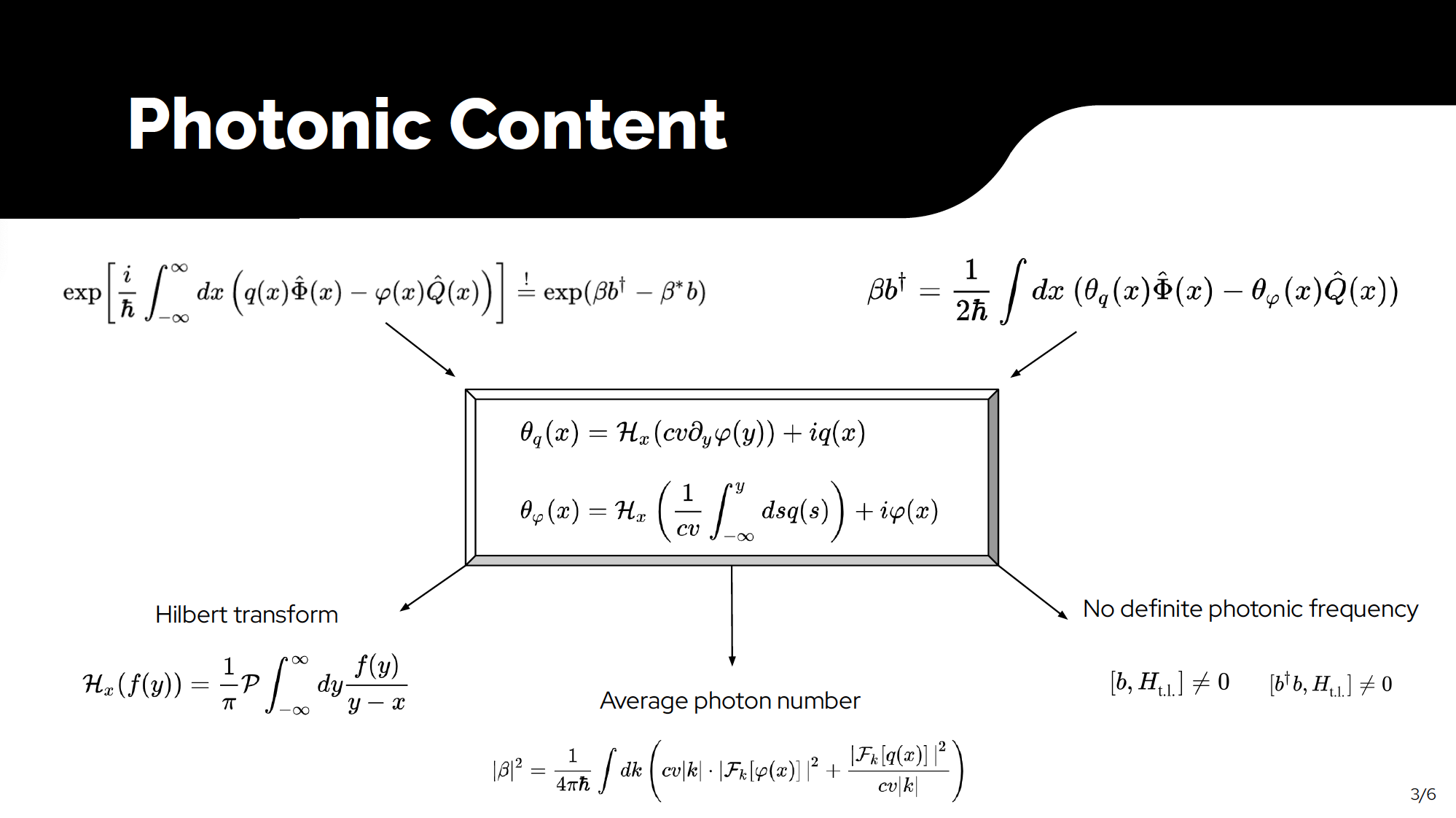 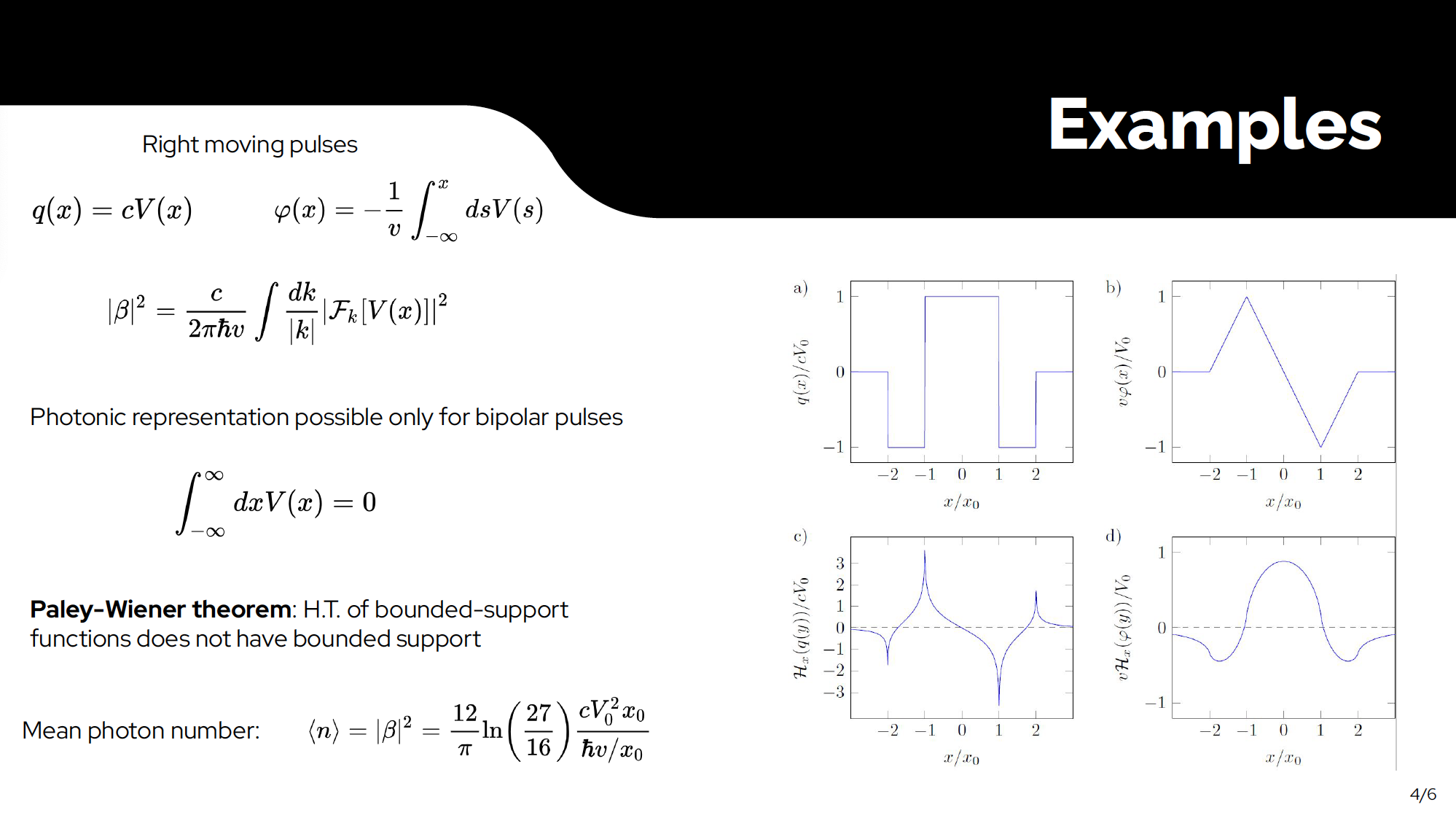 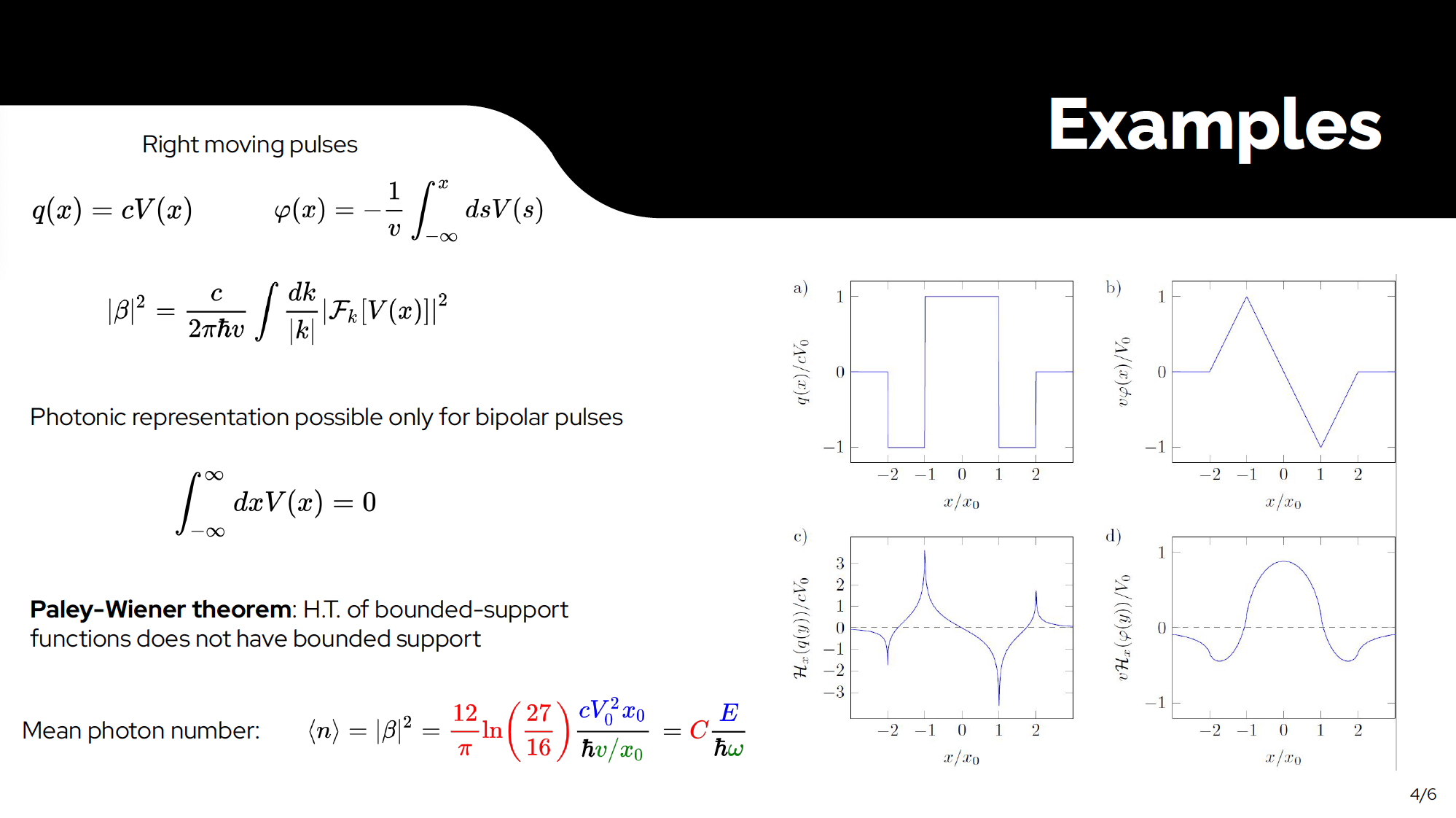 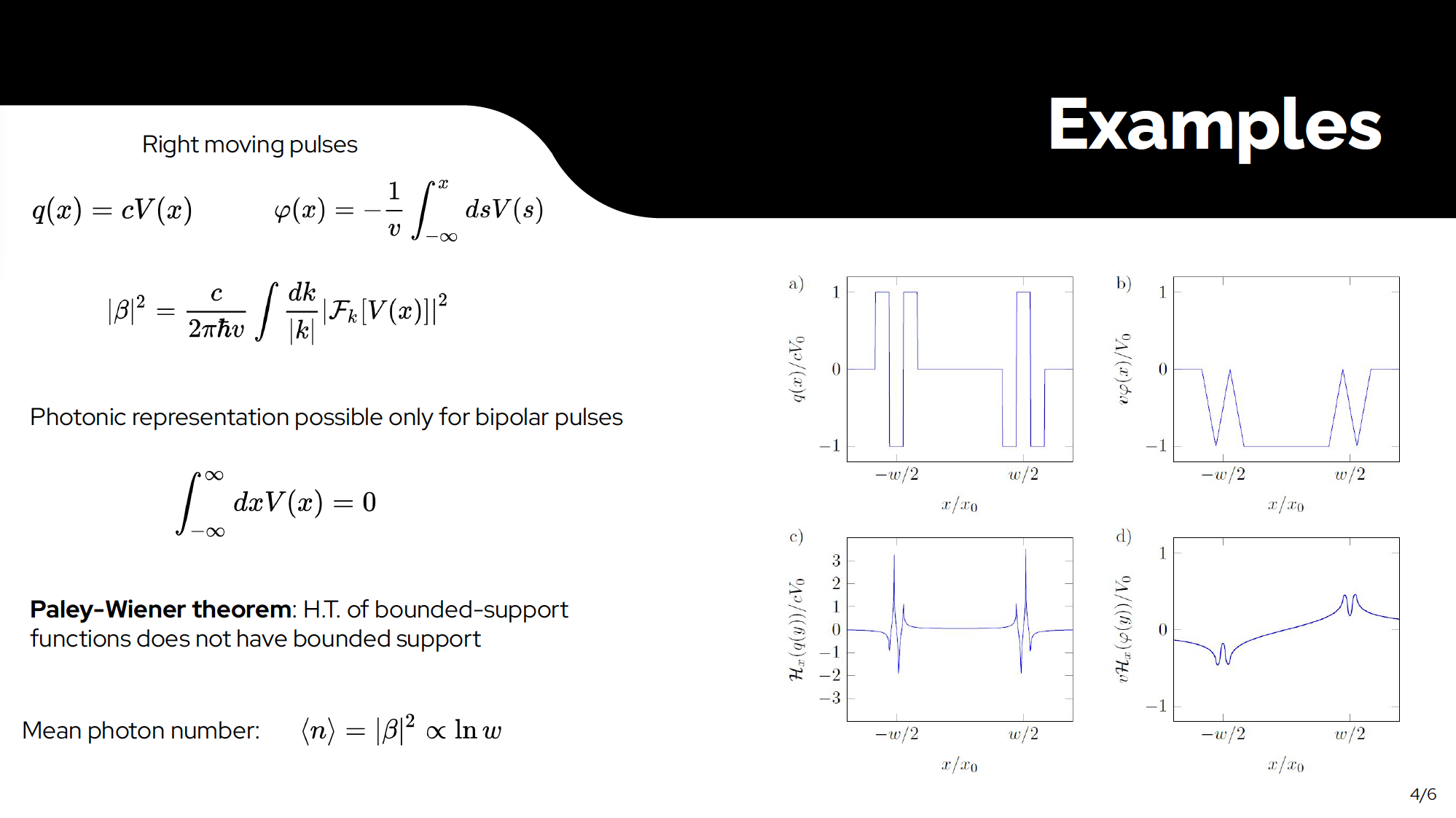 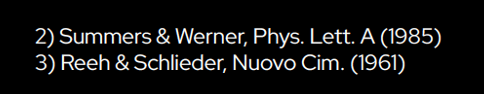 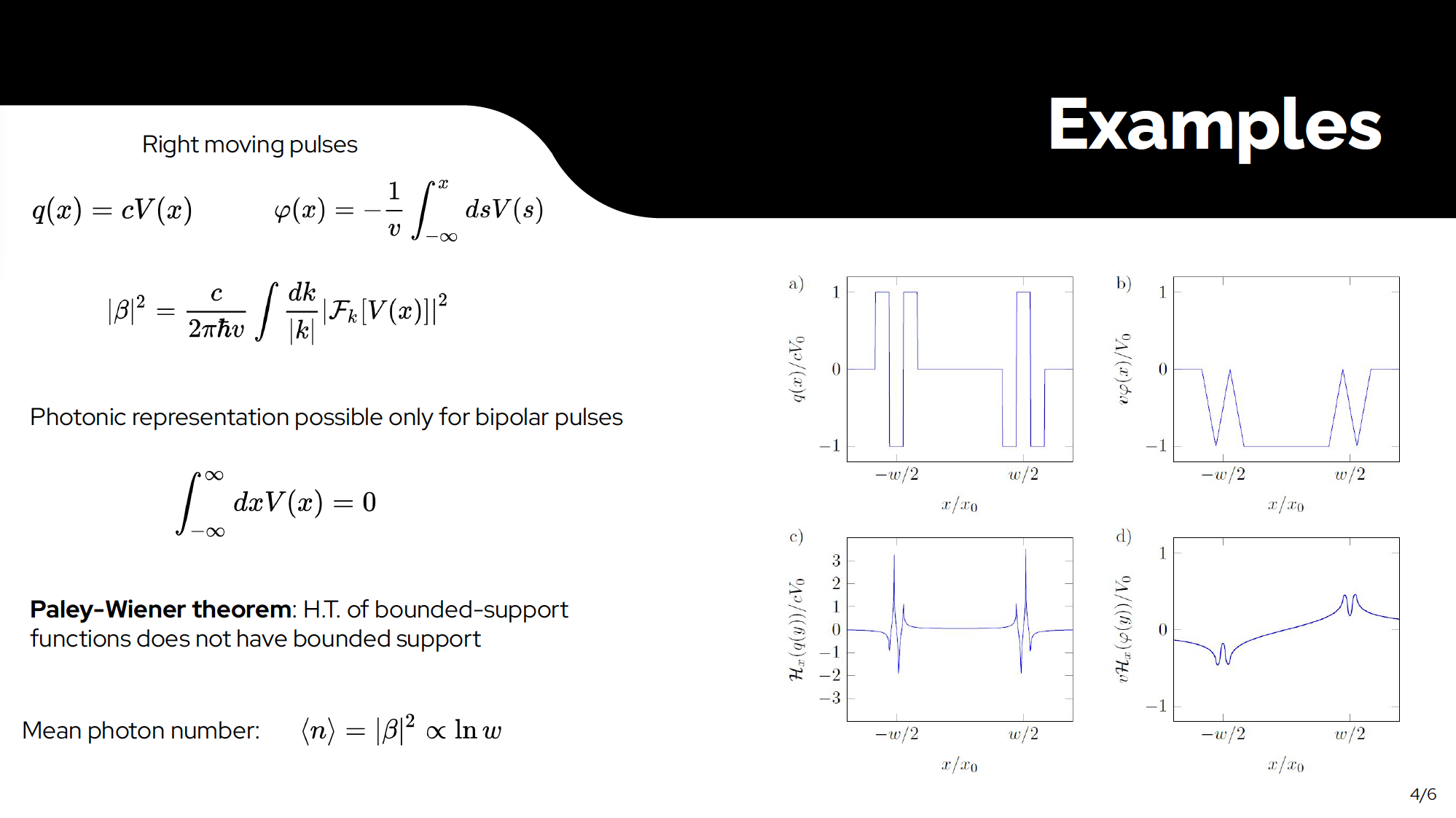 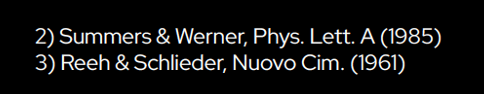 Related to entanglement of electromagnetic vacuum:
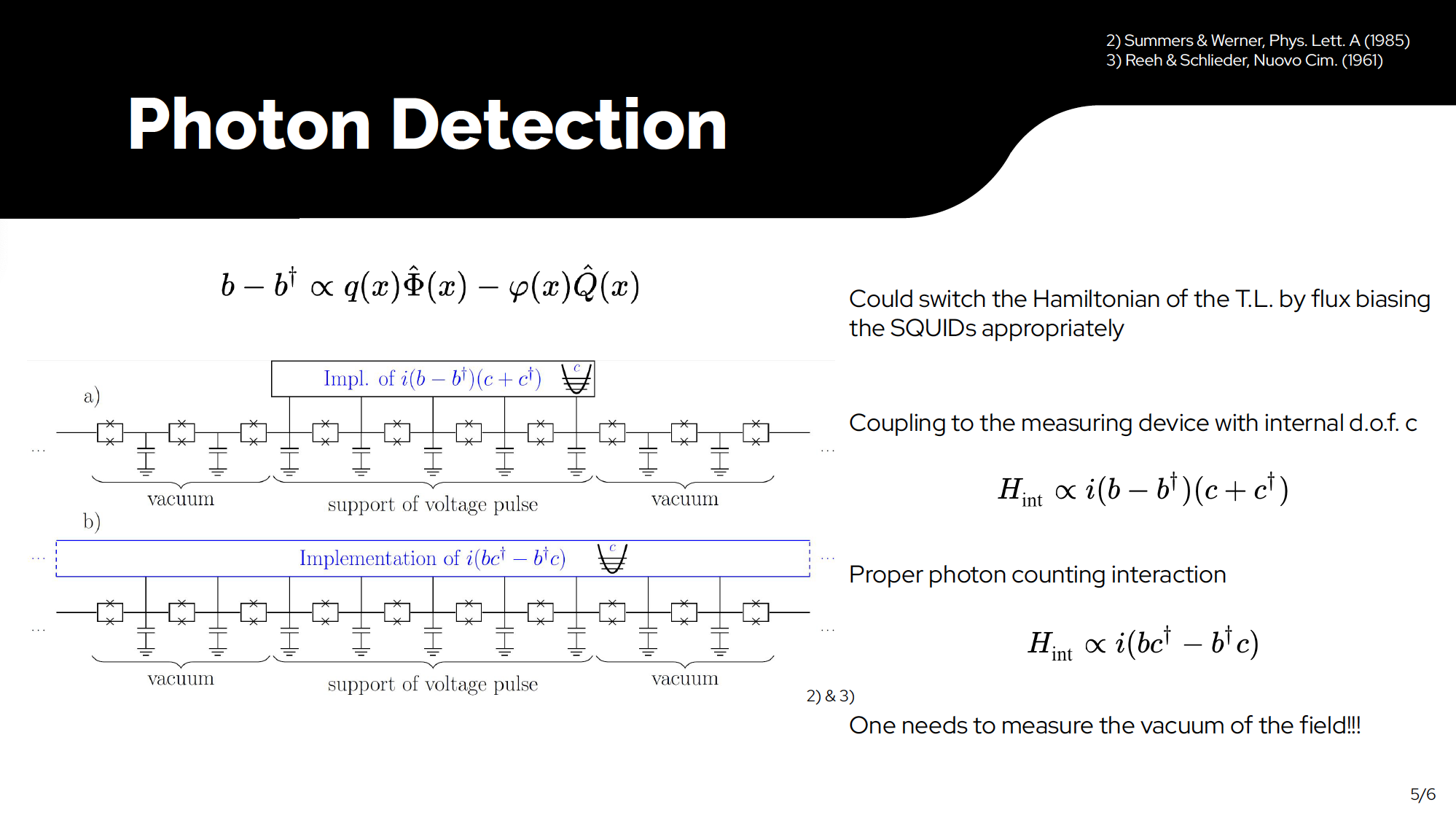 Shaping transmission line Hamiltonian by flux biassing of SQUIDs in metamaterial transmission line

Change and confine mode funtions q(x), phi(x)

Avoidance of Casimir effects
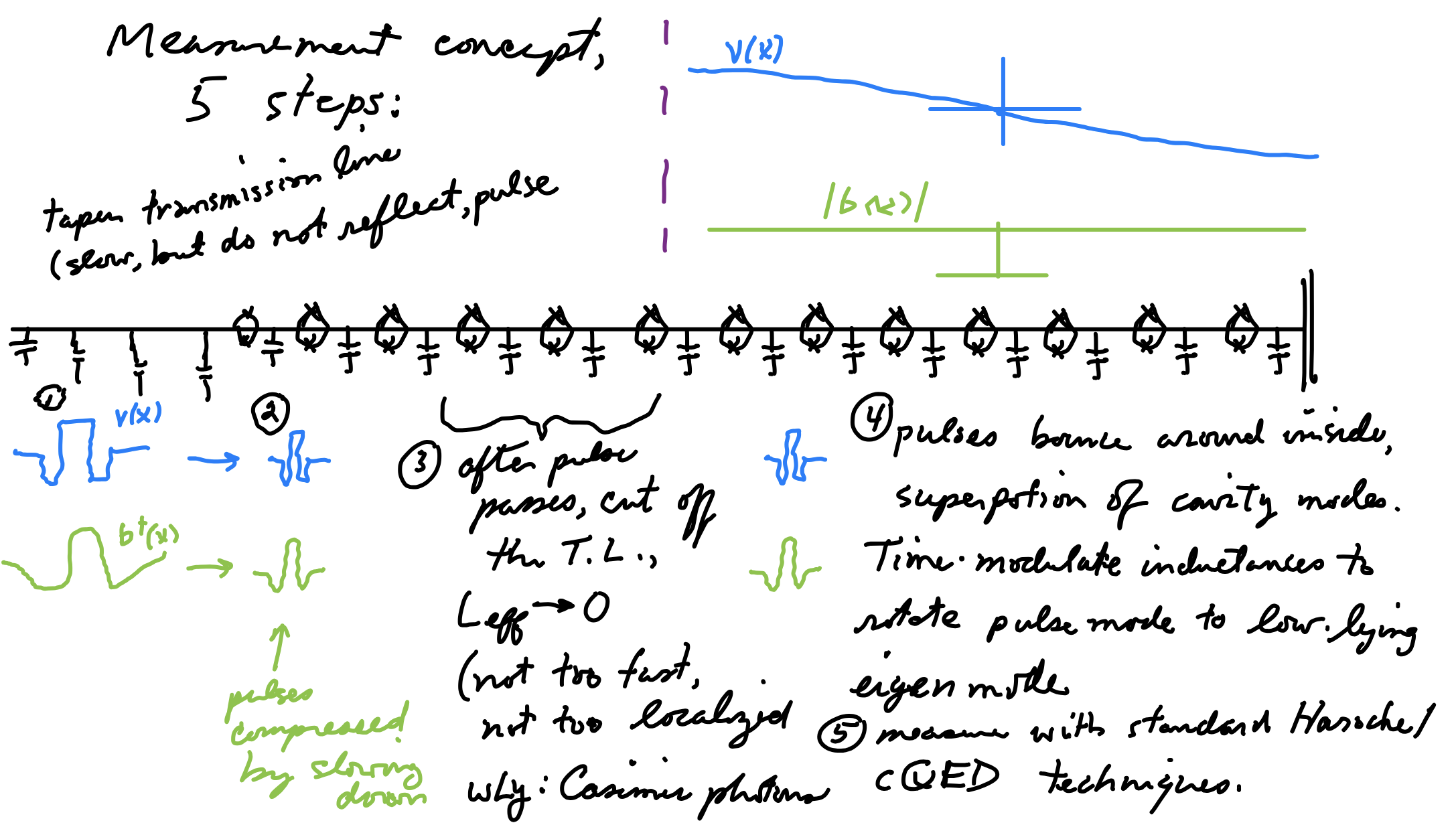 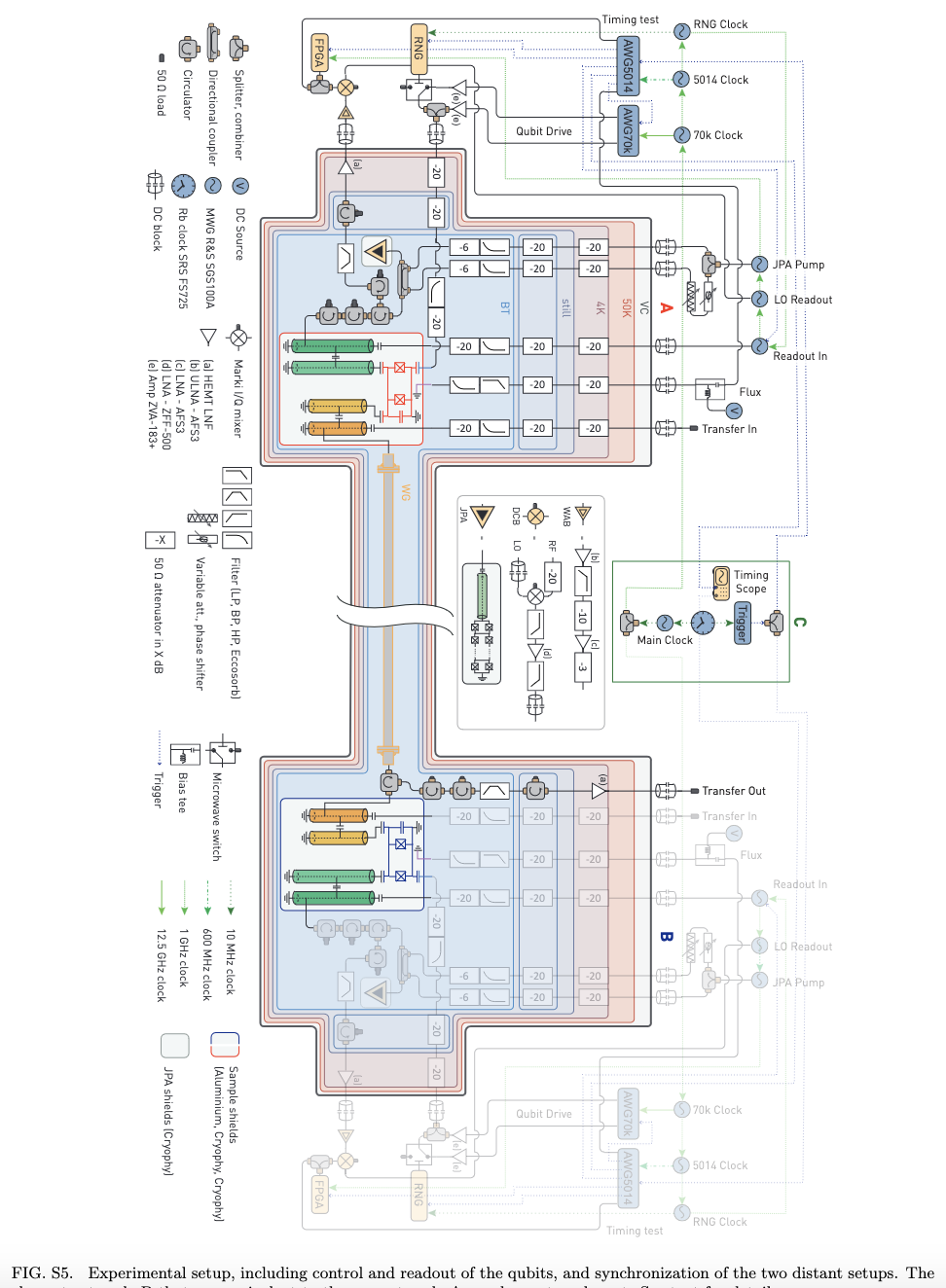 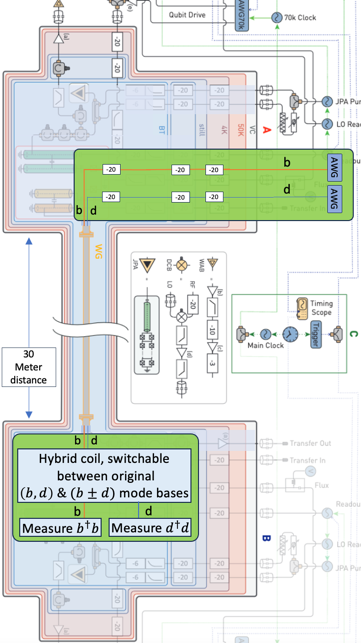 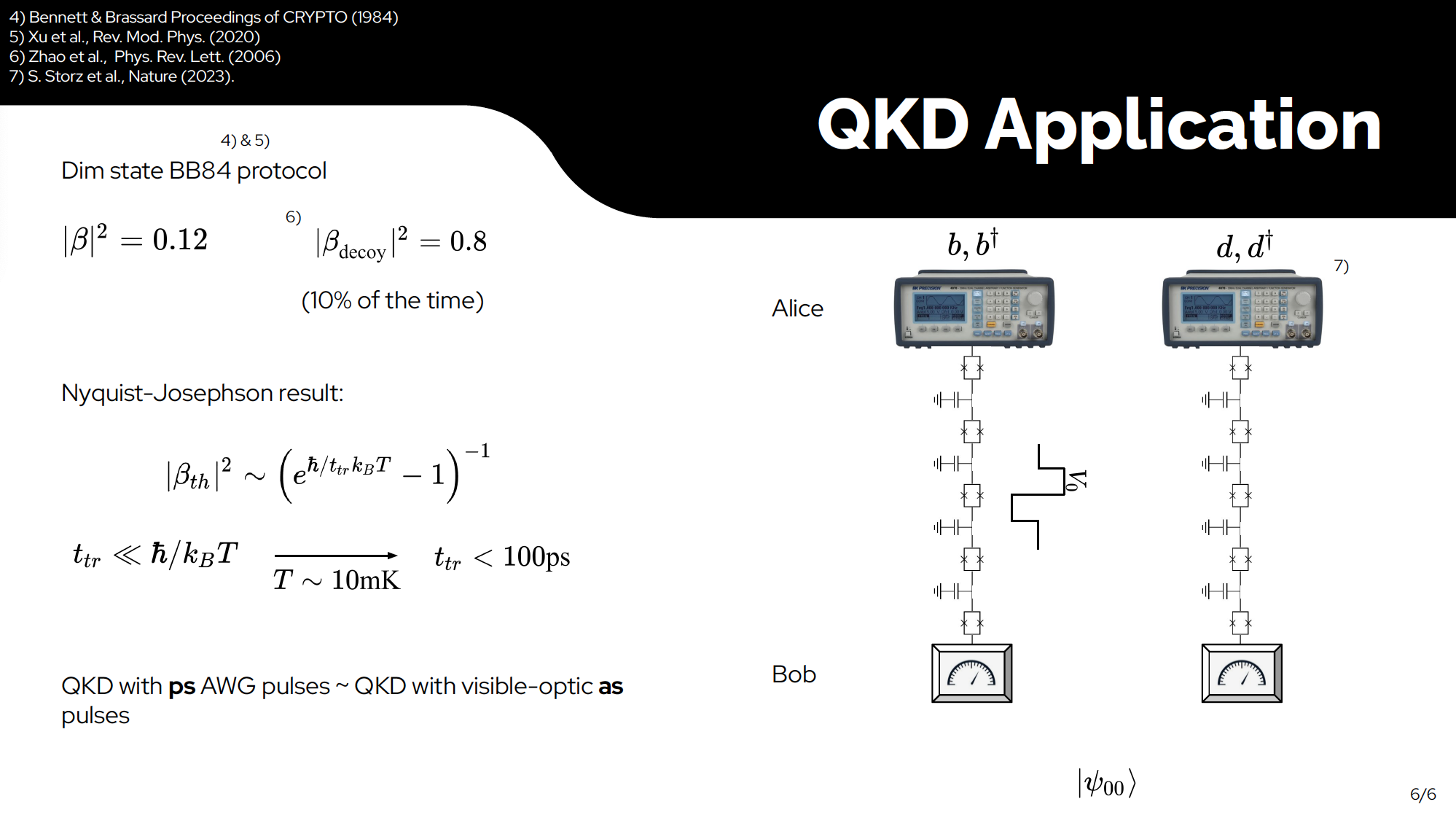 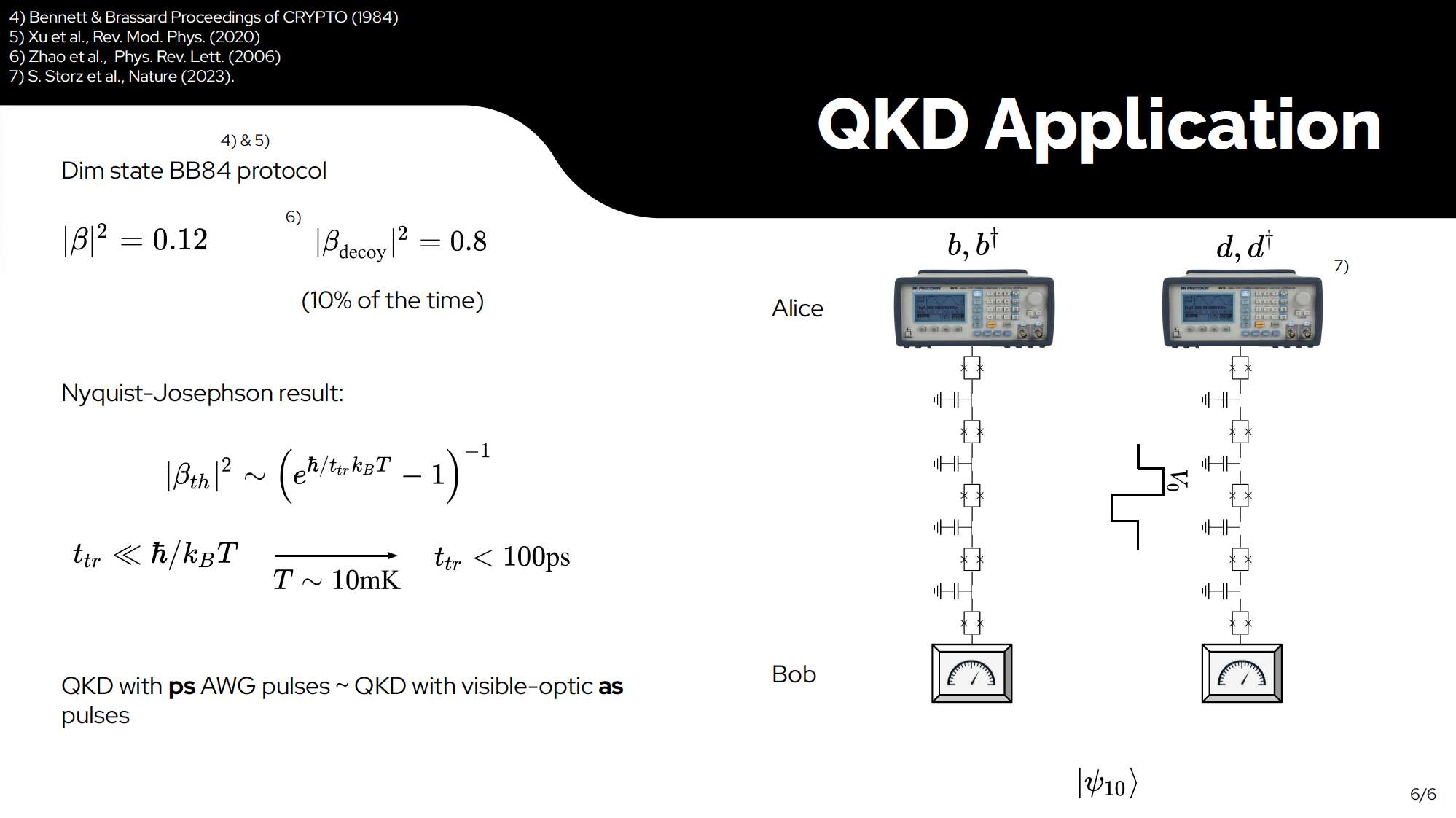 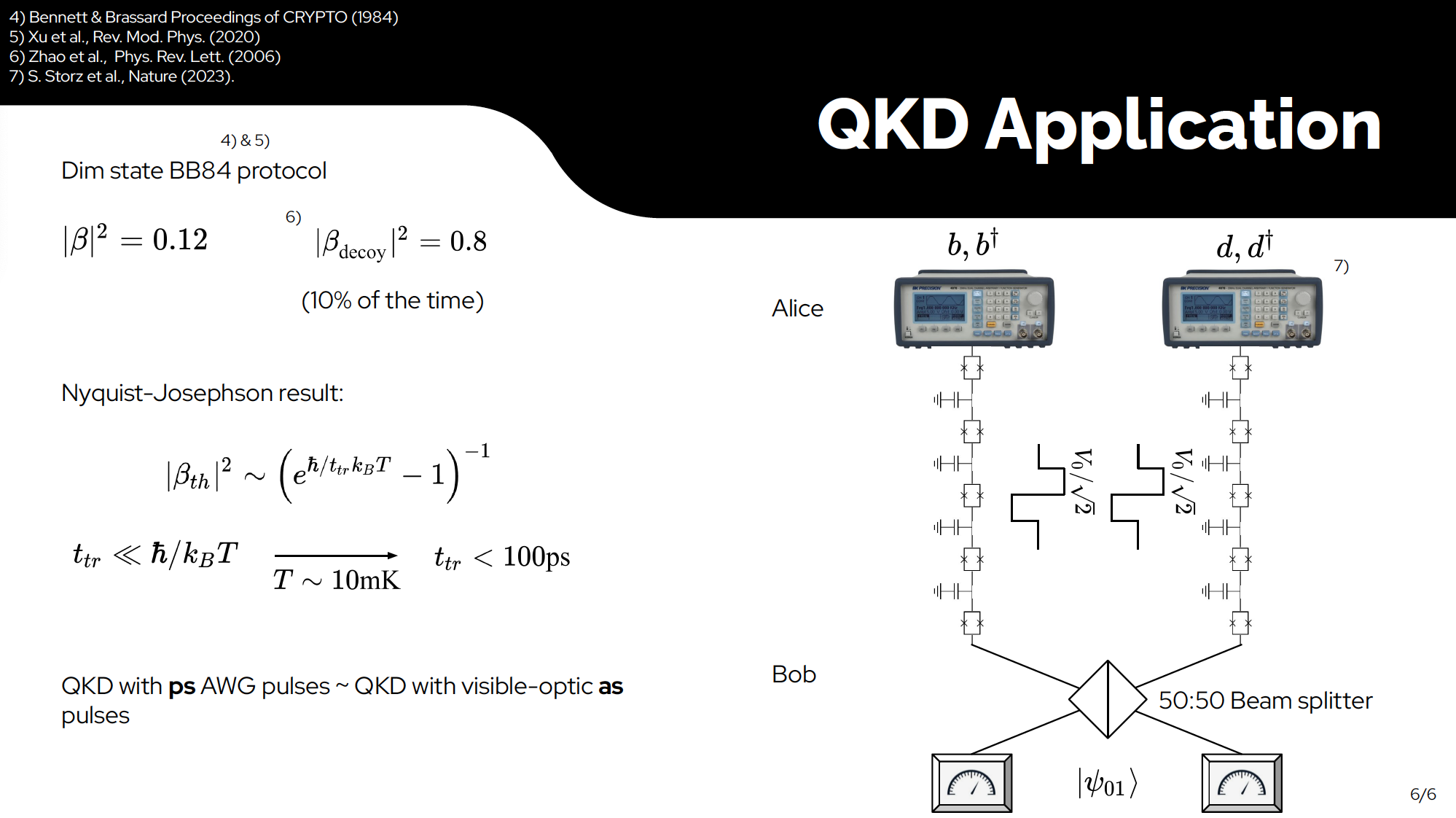 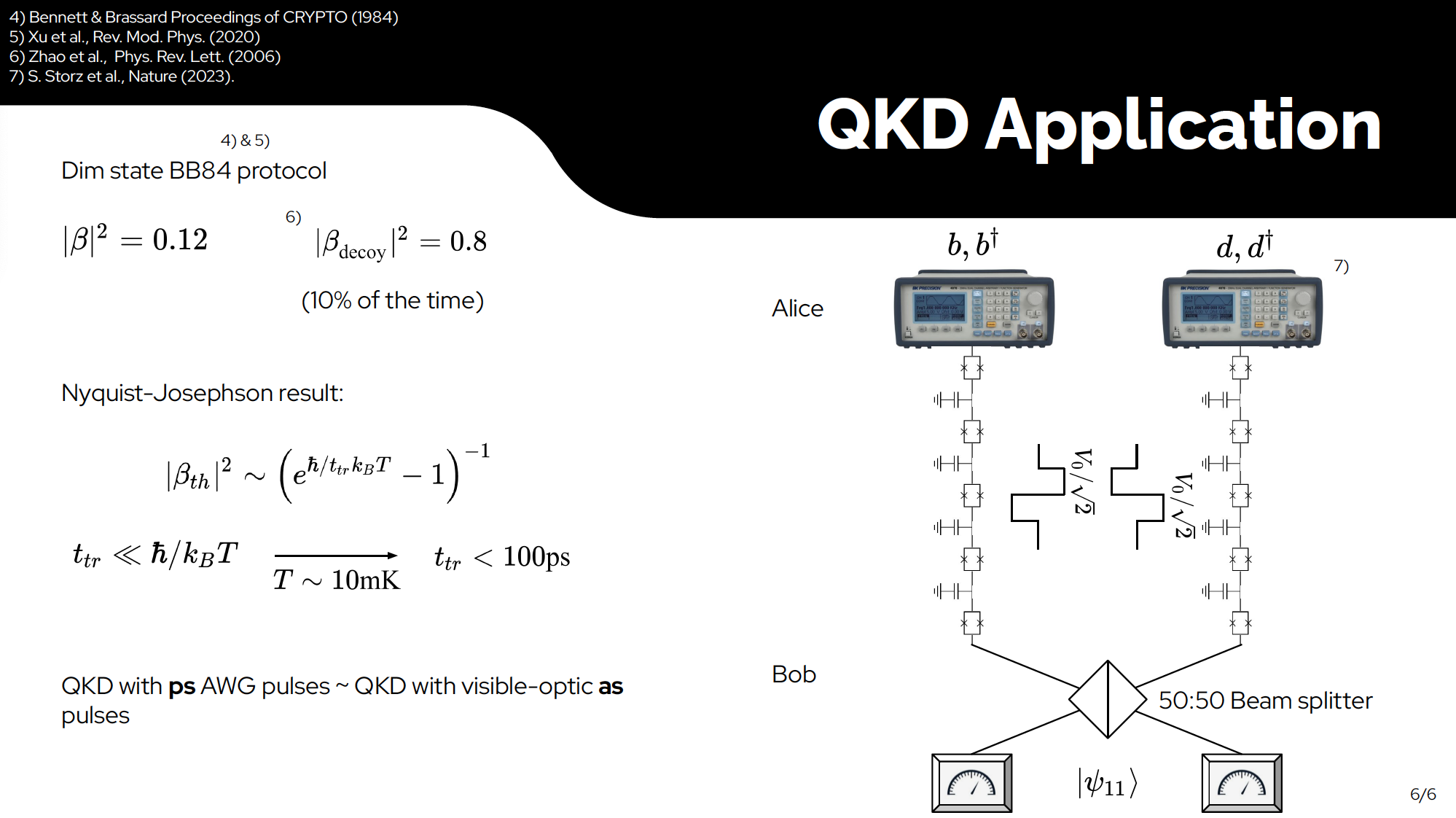 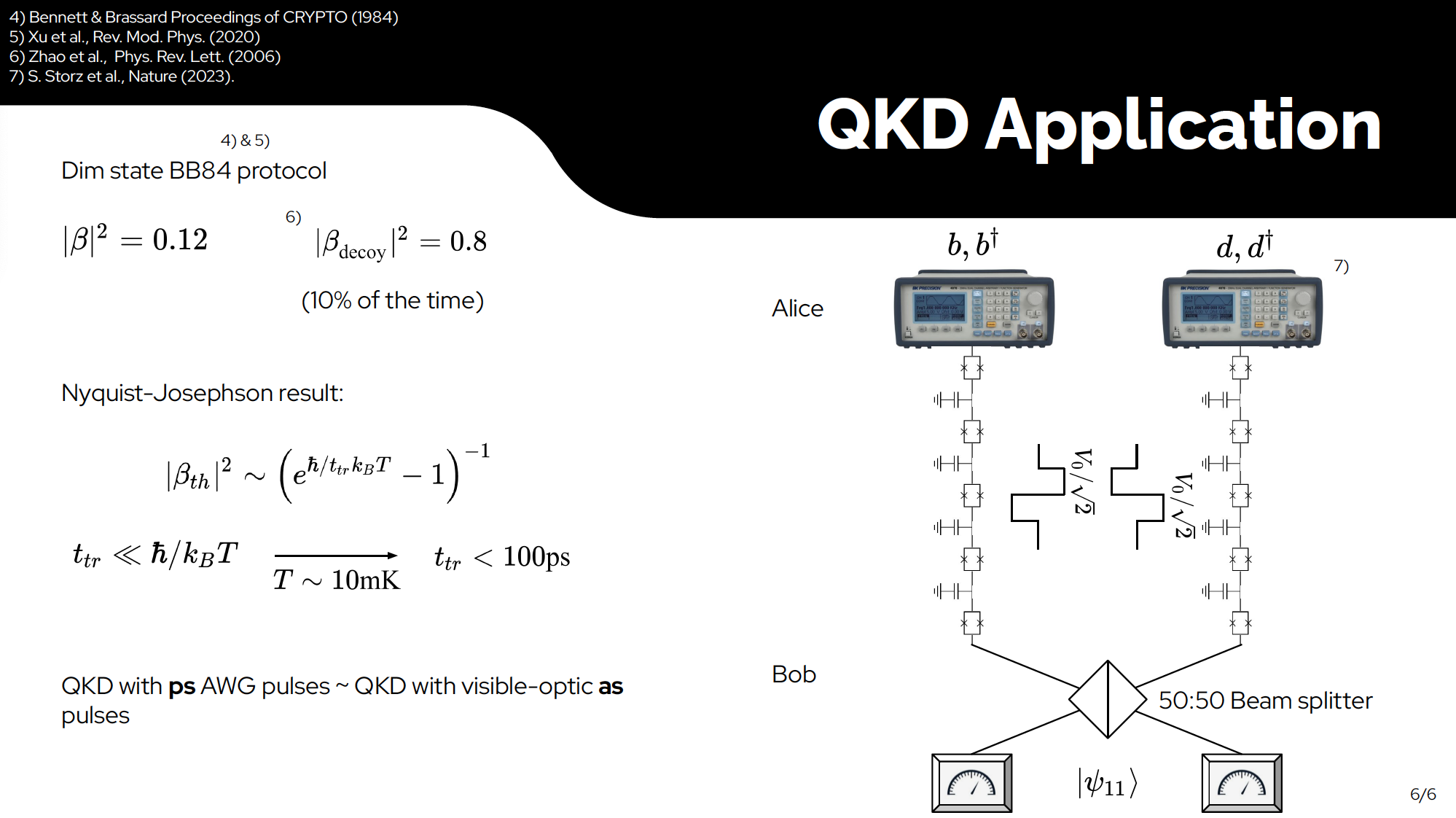 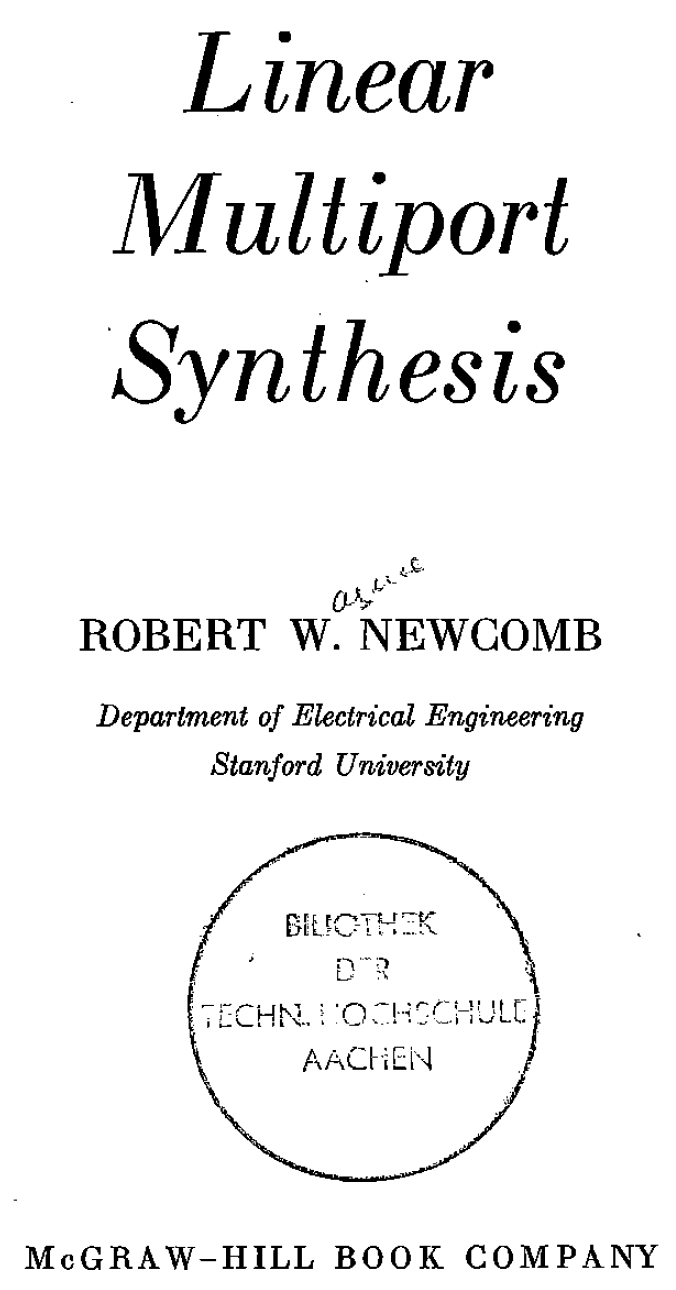 What is the “all pass” 50:50 beamsplitter?
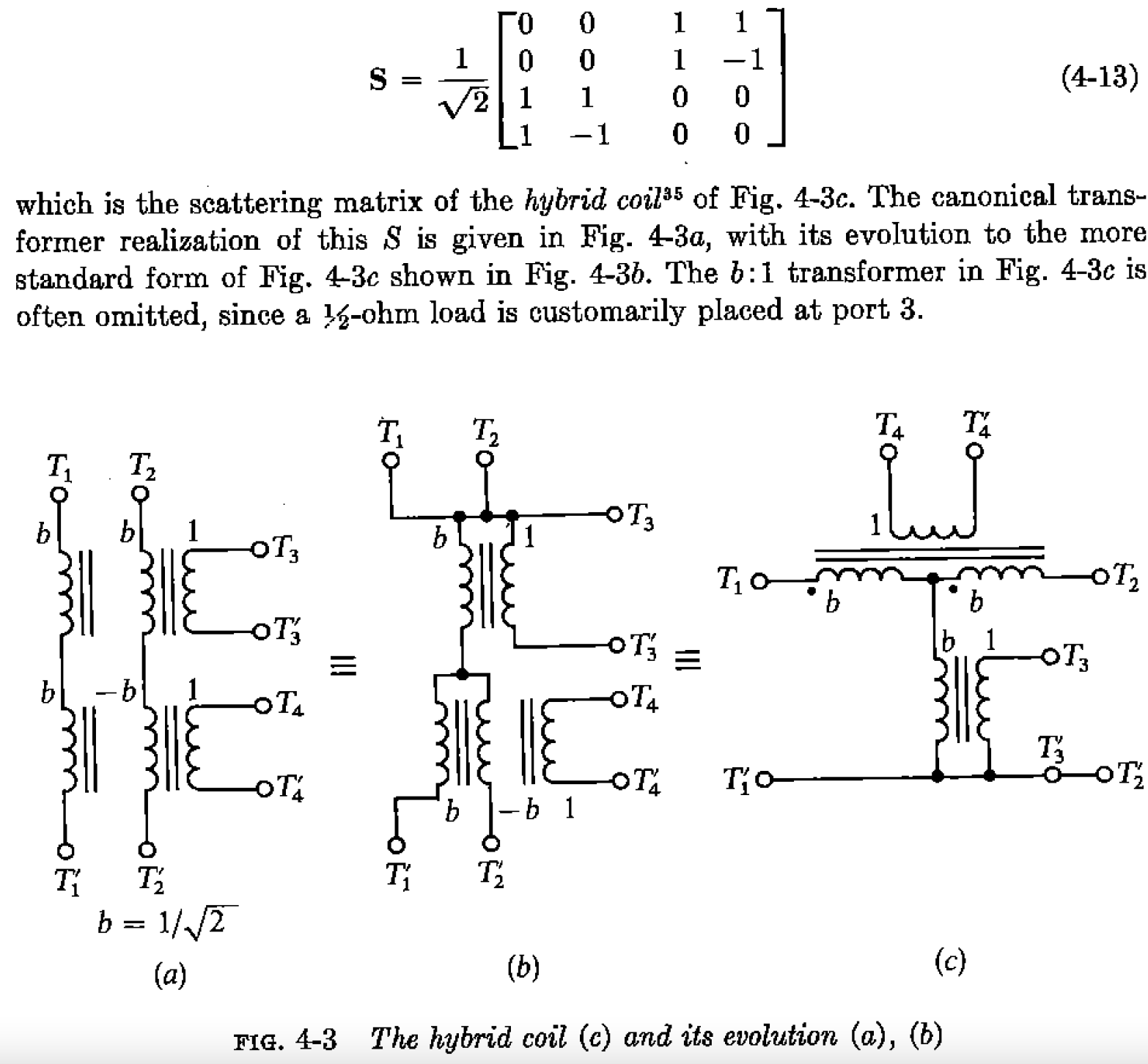 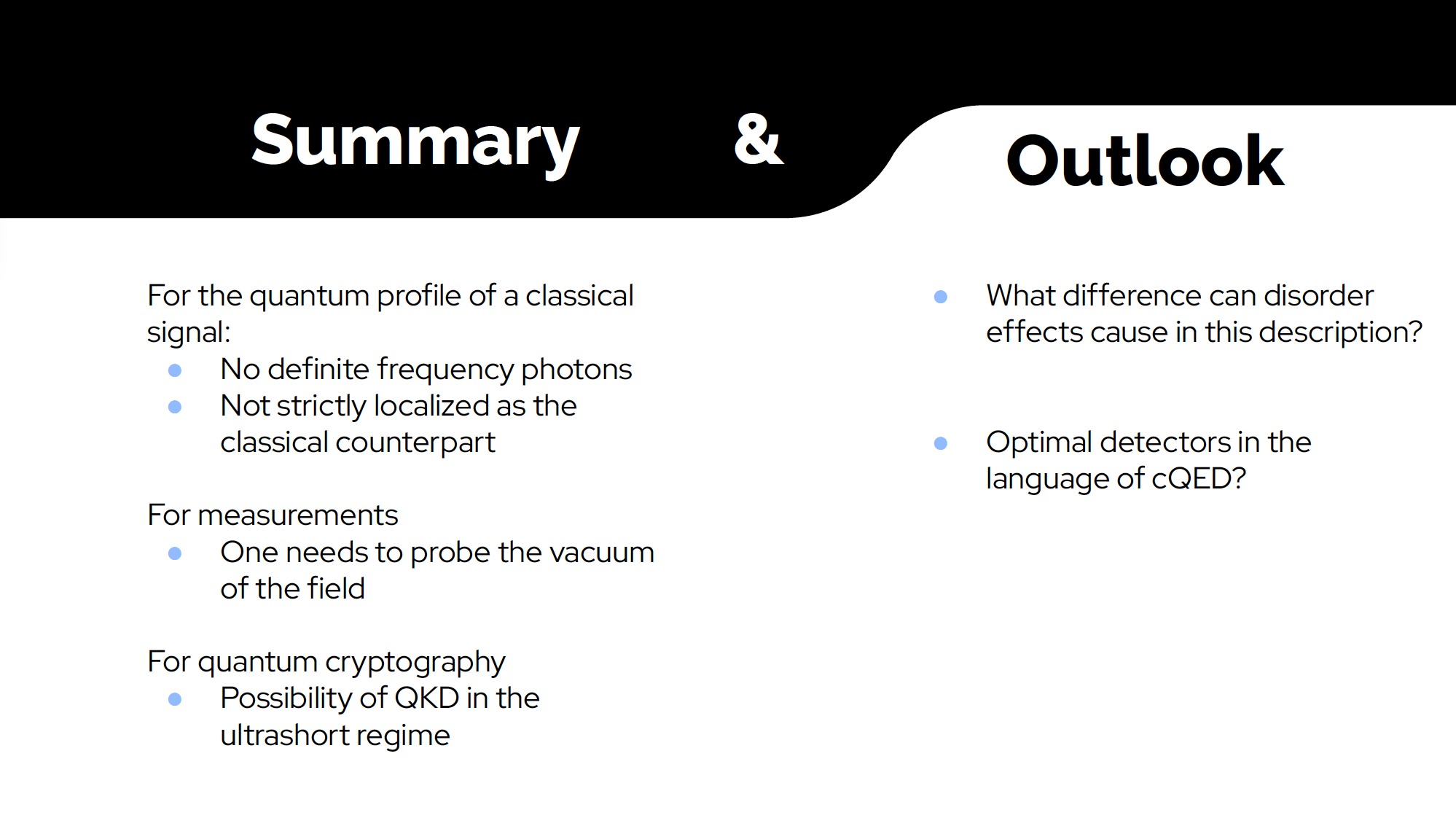 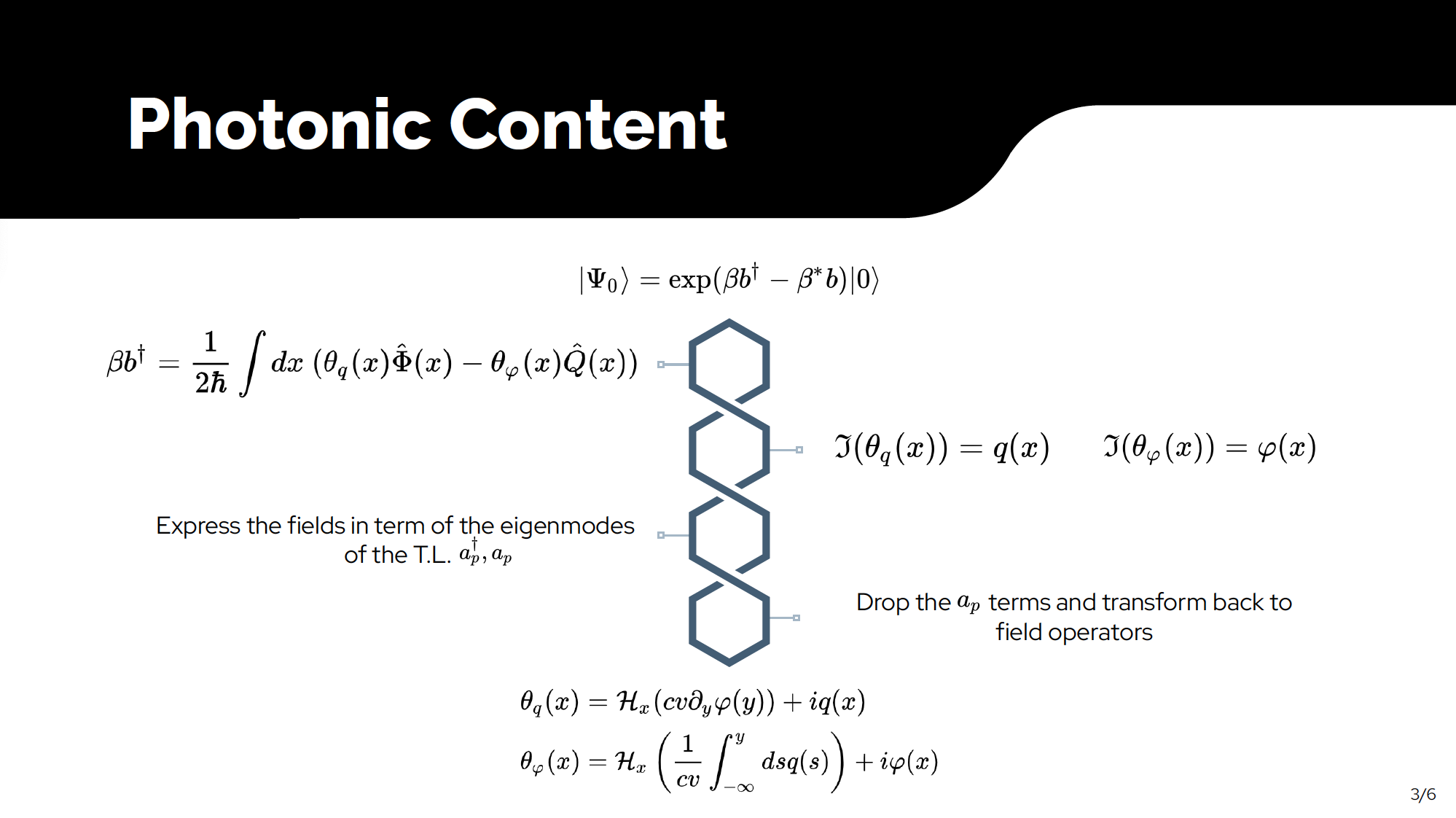